Муниципальное бюджетное дошкольное образовательное учреждение  Детский сад №1 городского округа город Камышин
Проект
«Новогодний переполох»



Выполнили: Нестеренко Н.А.
Тихонова Л.А.


Камышин 2023
Аннотация проекта
 Новый Год - самый загадочный праздник, открывающий нам мир добрых сказок и волшебства.  Все считают минуты до наступления праздника, все ждут Деда Мороза, загадывают желания и дарят подарки. Вот и мы, в предверии праздника решили создать новогоднее настроение взрослым и детям . В нашем «Новогоднем переполохе» мы попробовали восстановить утраченные связи детско-родительских отношений, которые истончаются со взрослением детей, с помощью различных новогодних творческих заданий и поручений.
Проблема, на решение которой направлен проект

Во всем мире сегодня уделяется большое внимание роли семьи в воспитании детей. Именно дома, в семье, закладываются жизненные приоритеты и ценности. Но как показывает практика, родителям не всегда хватает времени даже на простое общение с детьми.  Дети и родители становятся разобщены. А ведь только в сплоченном коллективе, где есть доверие, возможно добиться максимальных результатов.  Одним из методов  , направленных на сплочение детей и родителей являются  коллективные творческие дела.
Цель проекта:
	Сплочение детского коллектива  и их родителей через вовлечение в совместную творческую деятельность в процессе организации новогодних праздников.
Основные задачи:
Создание праздничной атмосферы  .
2. Формирование дружного, сплочённого, творческого  коллектива. 
3. Стимулирование интереса и желания детей и родителей принимать активное участие  . 
4. Укрепление детско-родительских отношений.
Новизна проекта: Проект разработан для вовлечения каждого ребенка   в различные виды деятельности с помощью Адвент-календаря. Адвент - календарь - это календарь ожидания, он пришел к нам из запада, предназначен он для того, чтобы помочь детям осознать, сколько дней осталось до праздника, чаще это новый год или день рождения.  Адвент - календарь направлен на познавательное развитие детей, а еще это отличный способ привлечь родителей в воспитательно-образовательный процесс ДОУ.
1 этап  Подготовительный
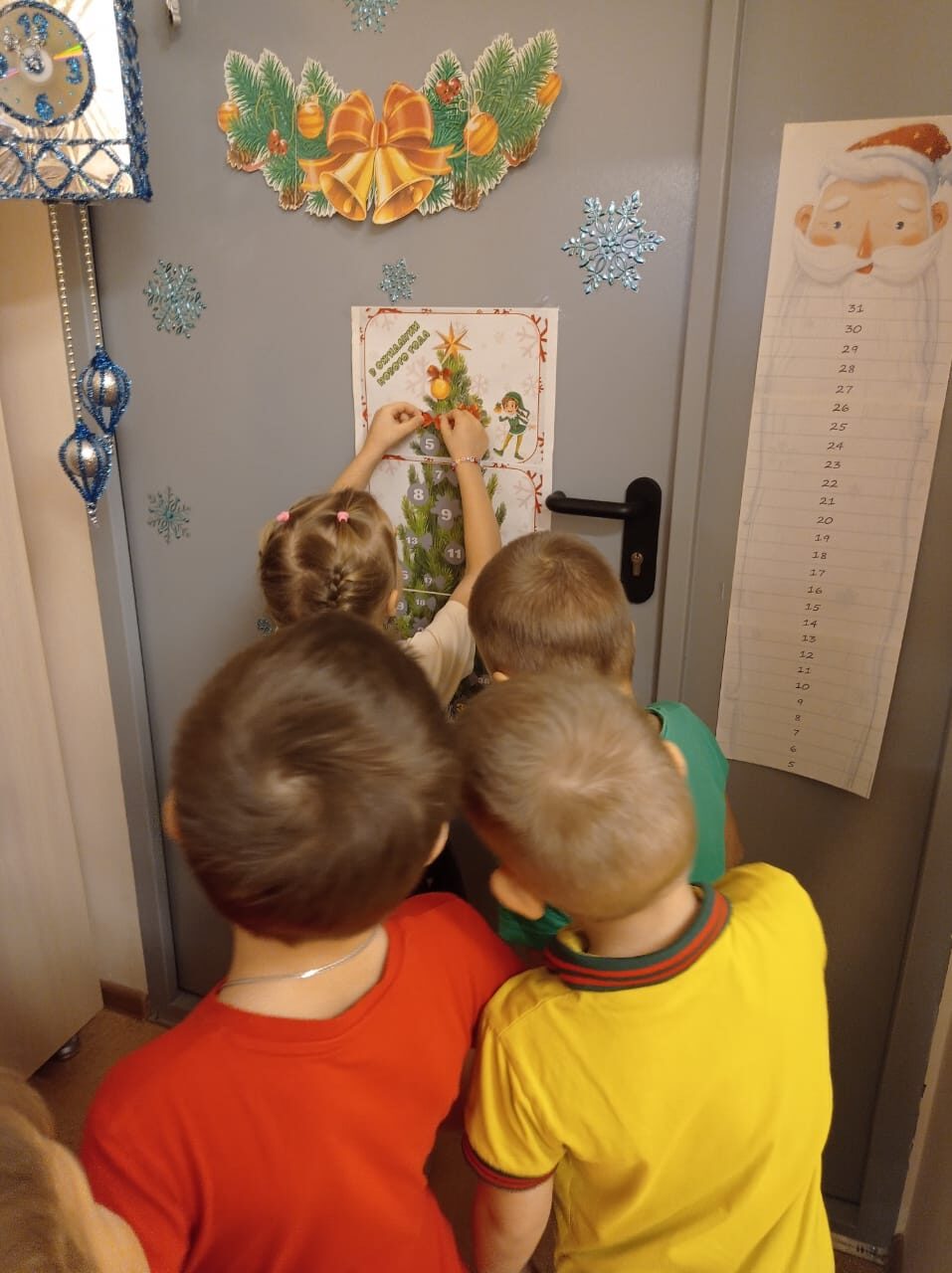 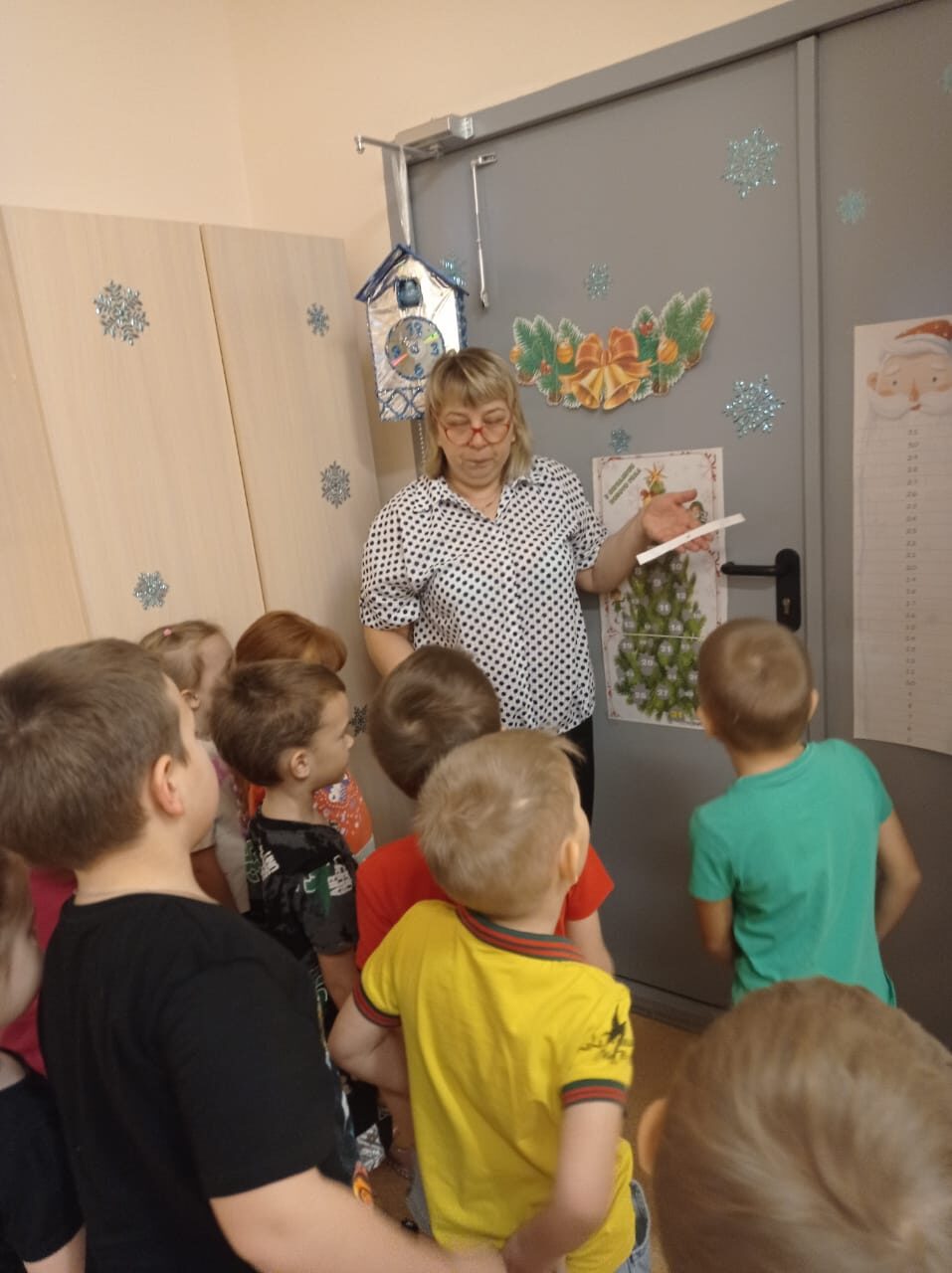 2 этап  основной
      Творческий процесс
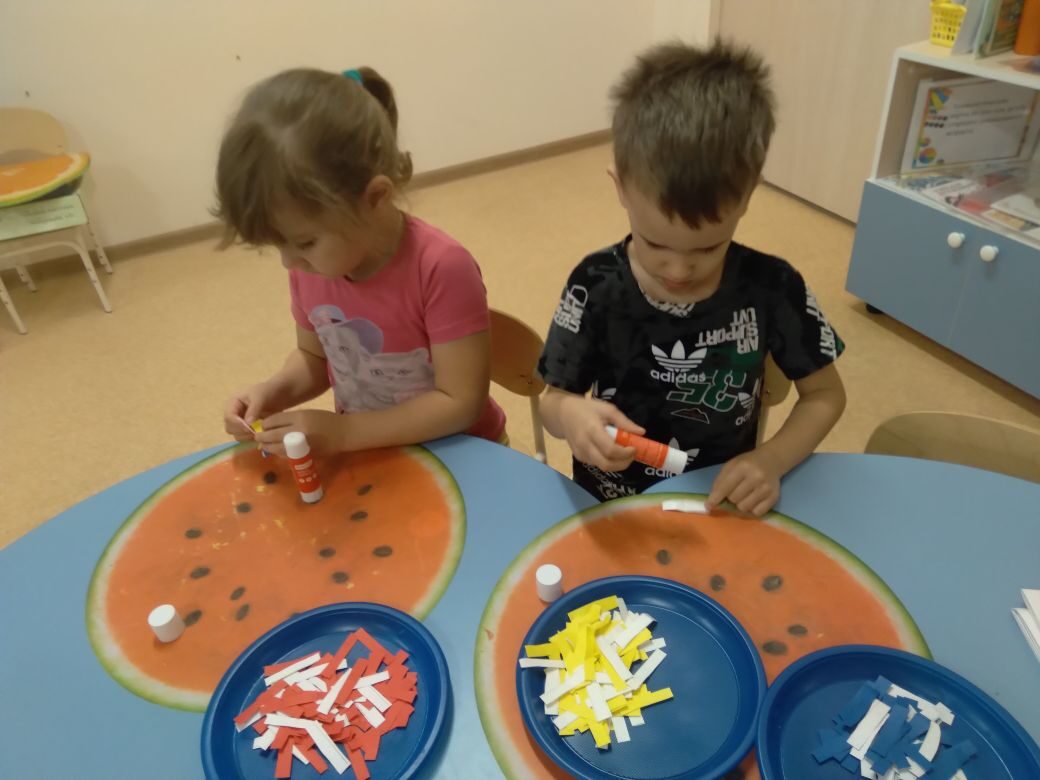 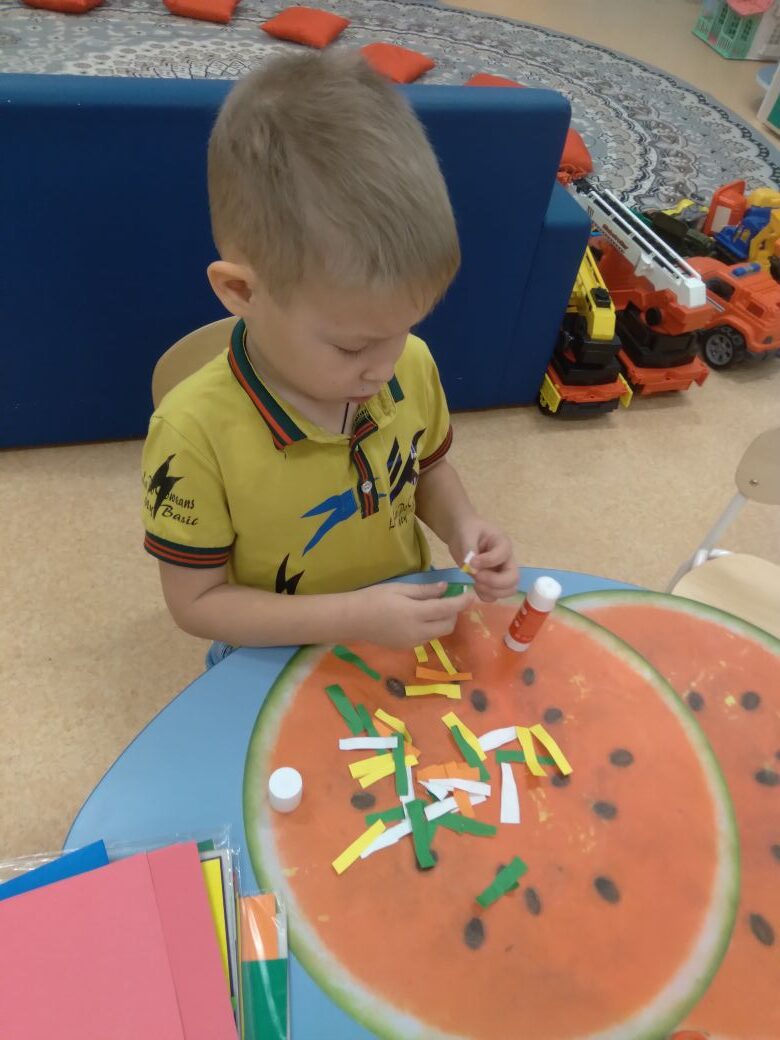 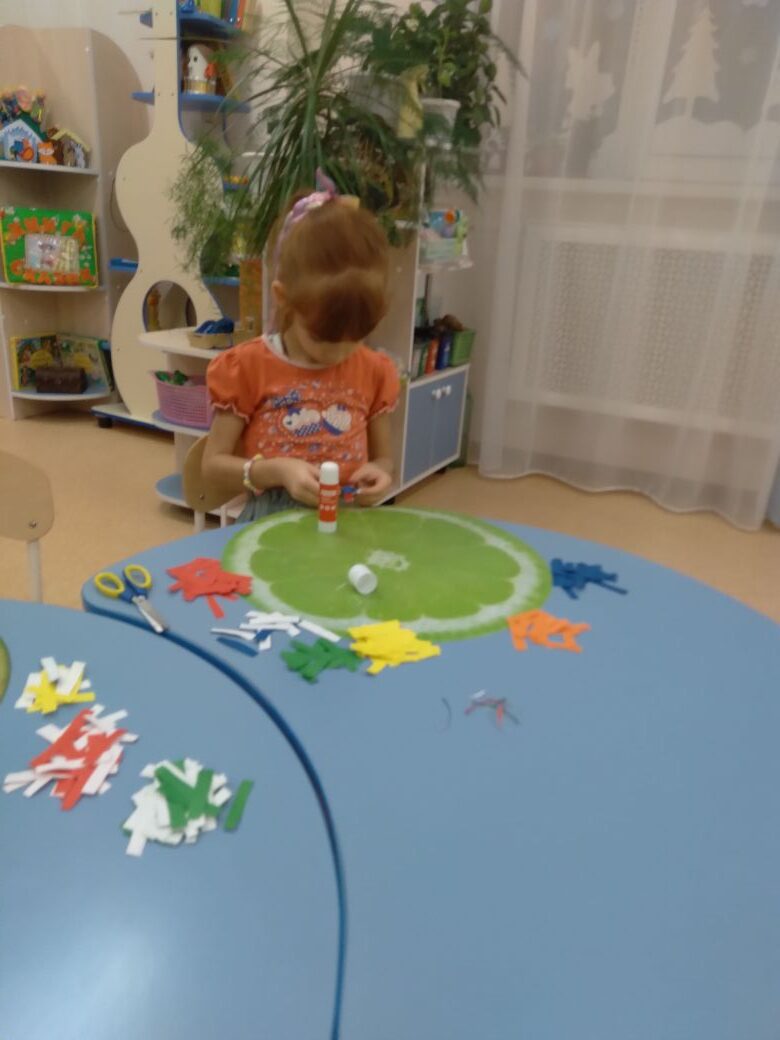 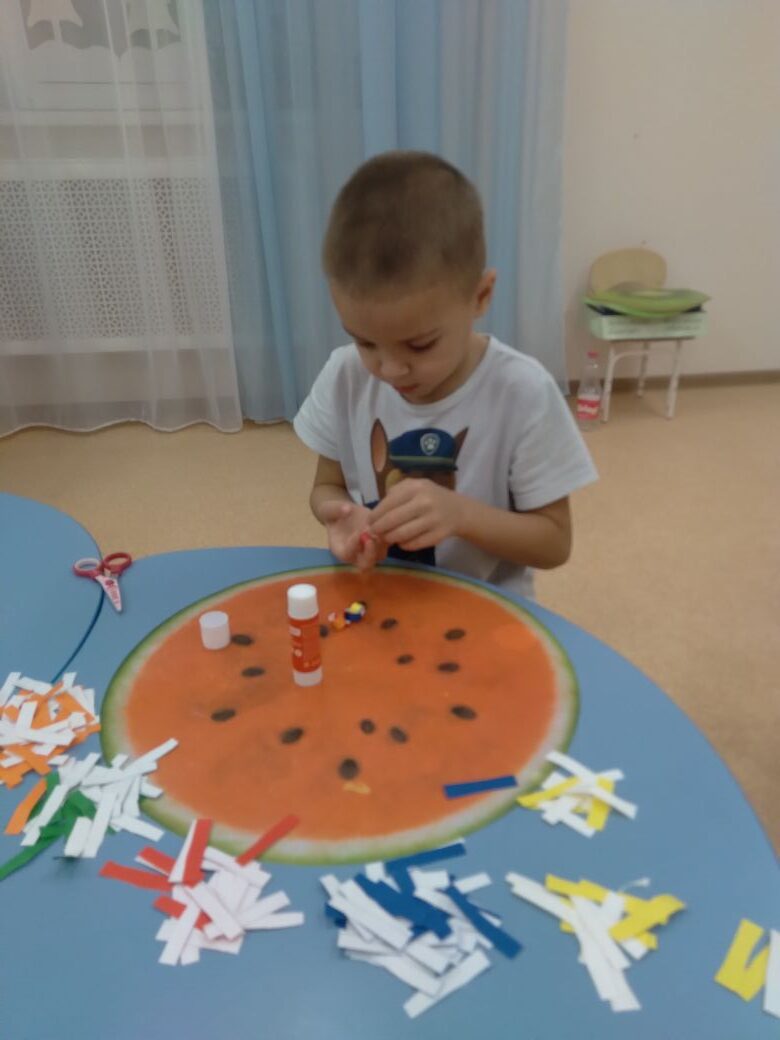 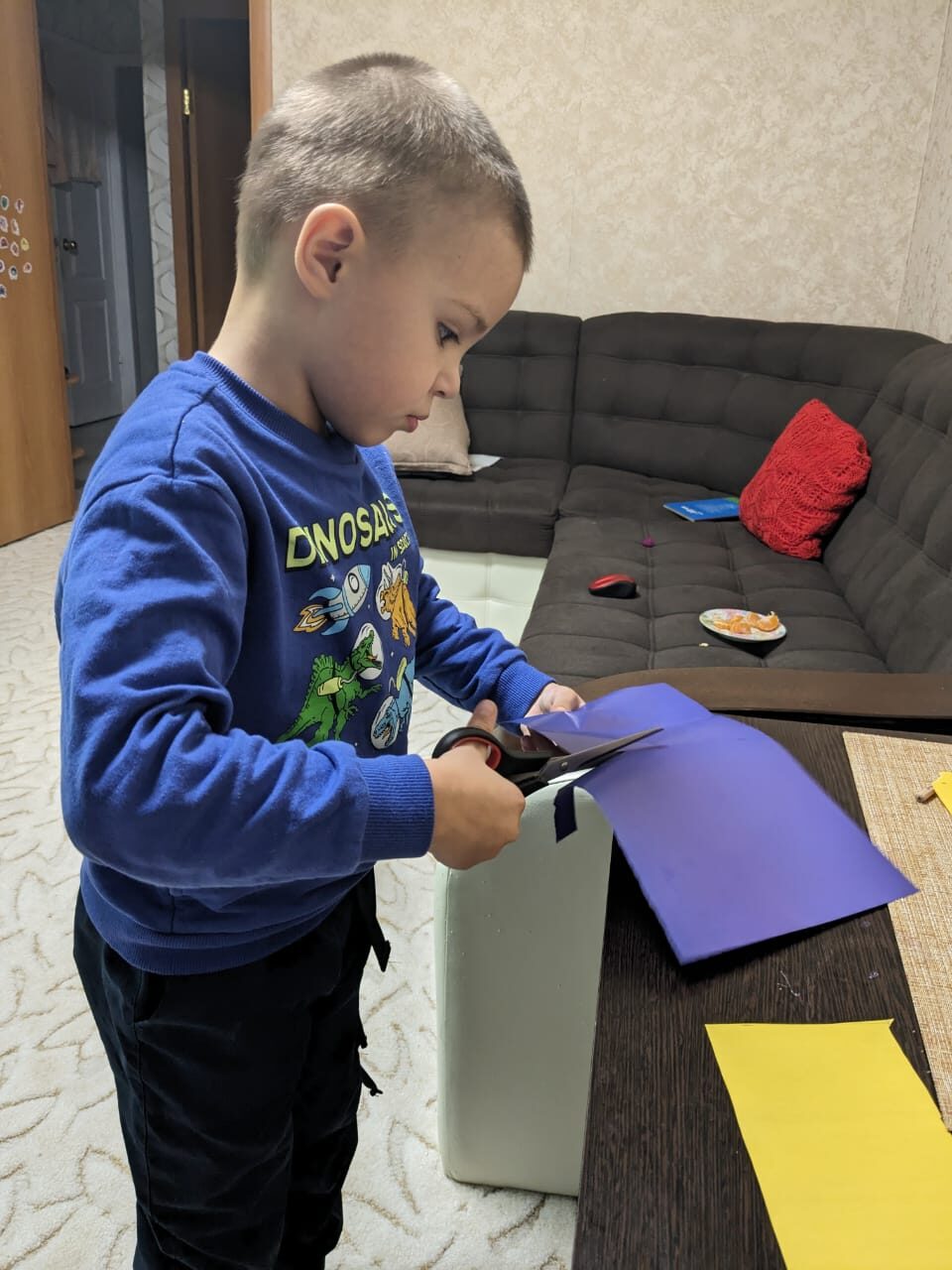 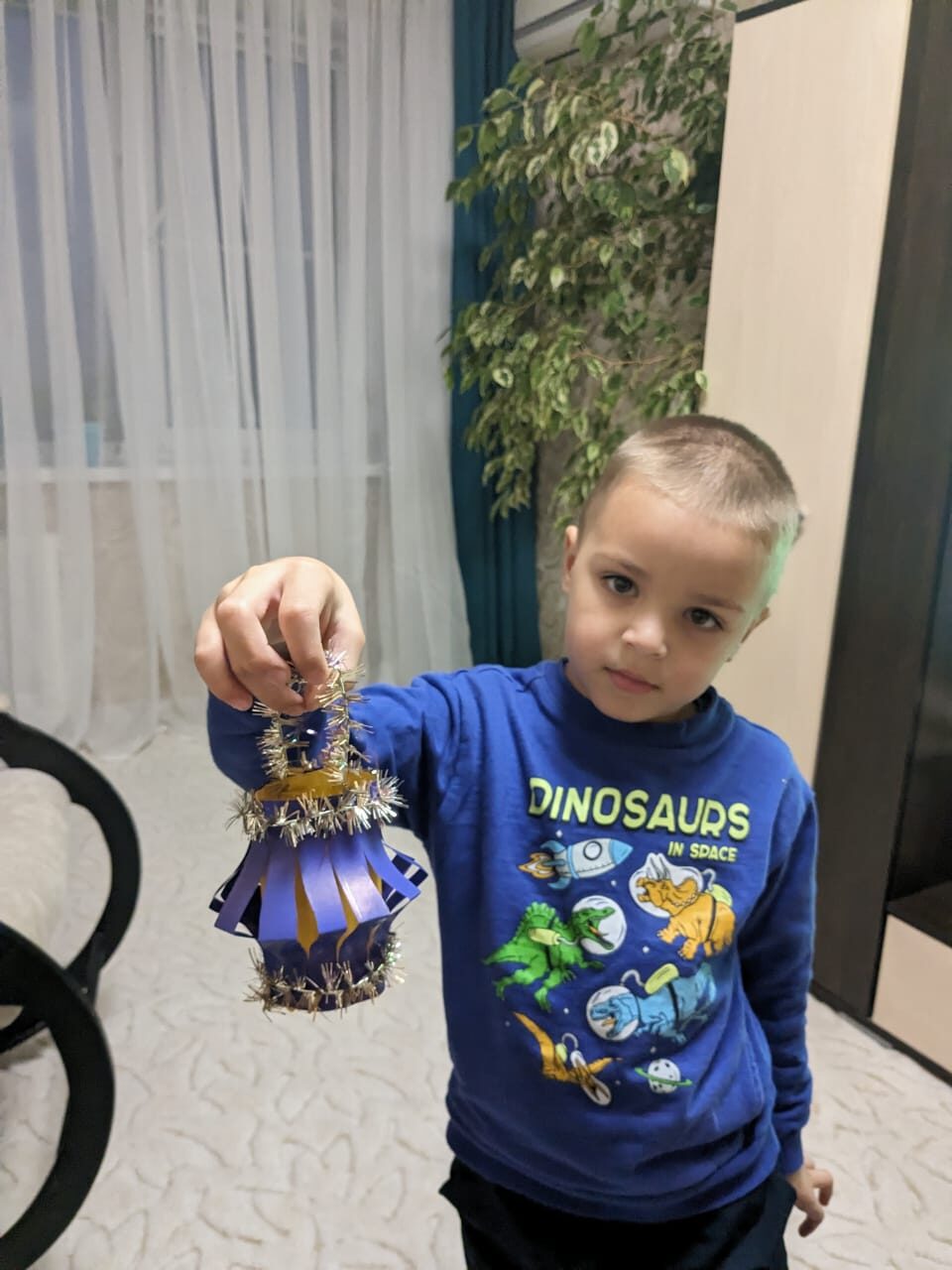 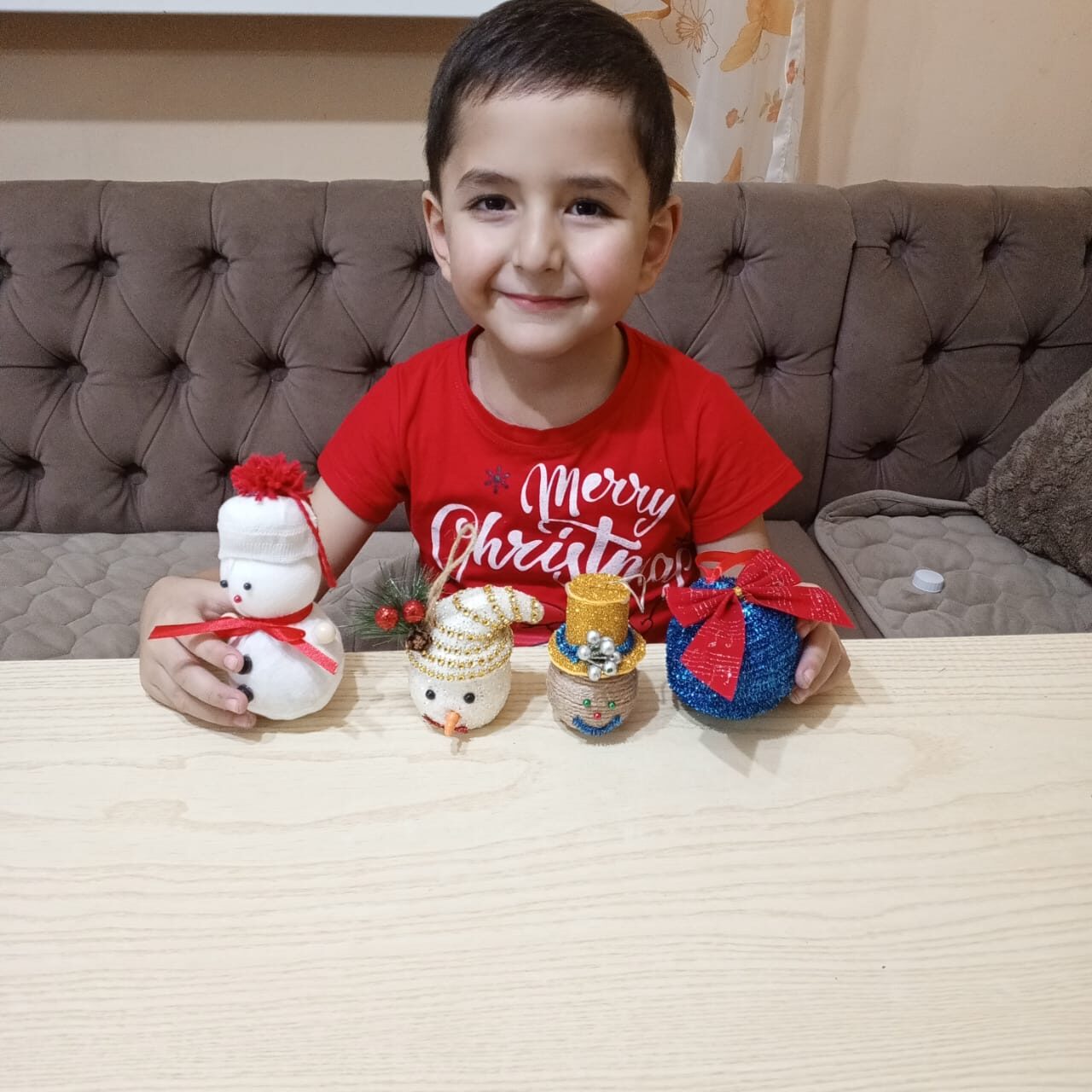 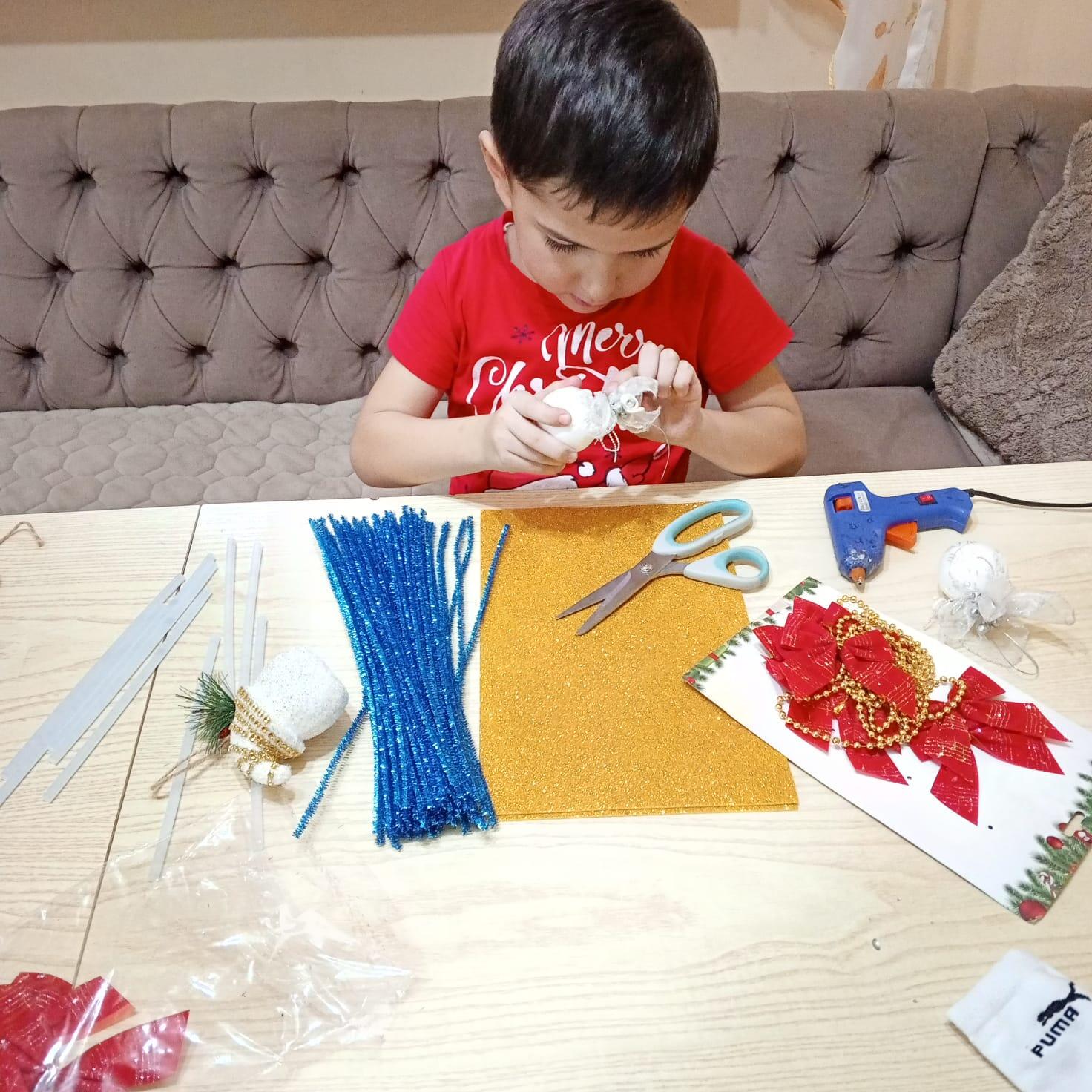 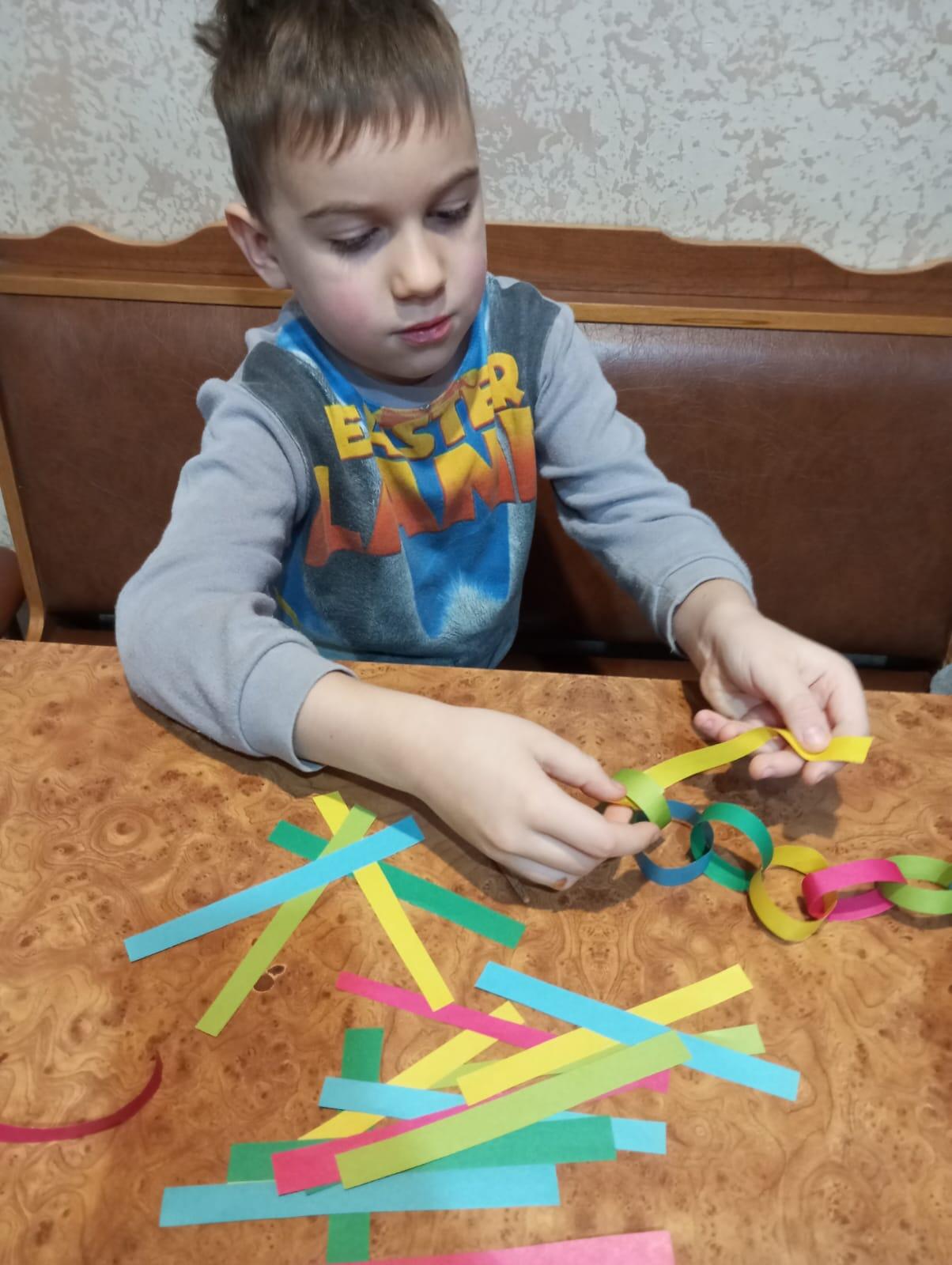 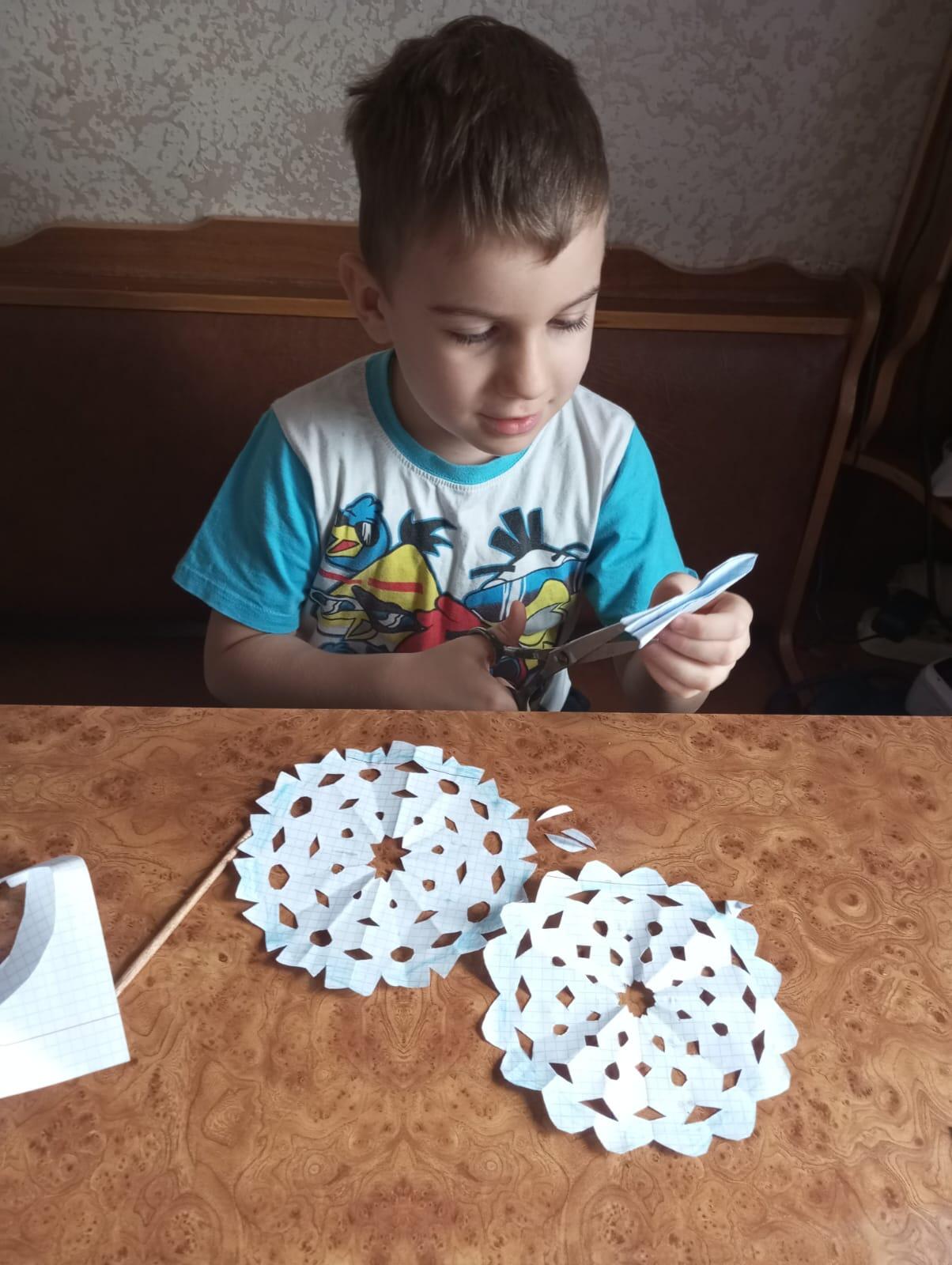 Наряжаем елку в группе и дома
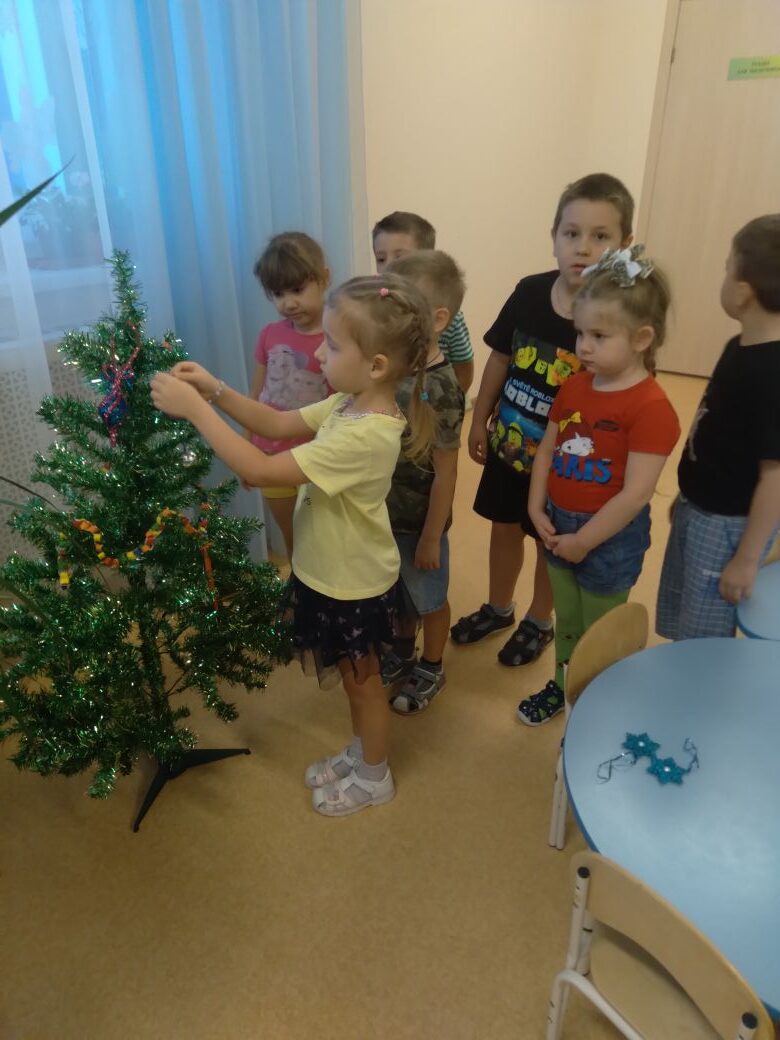 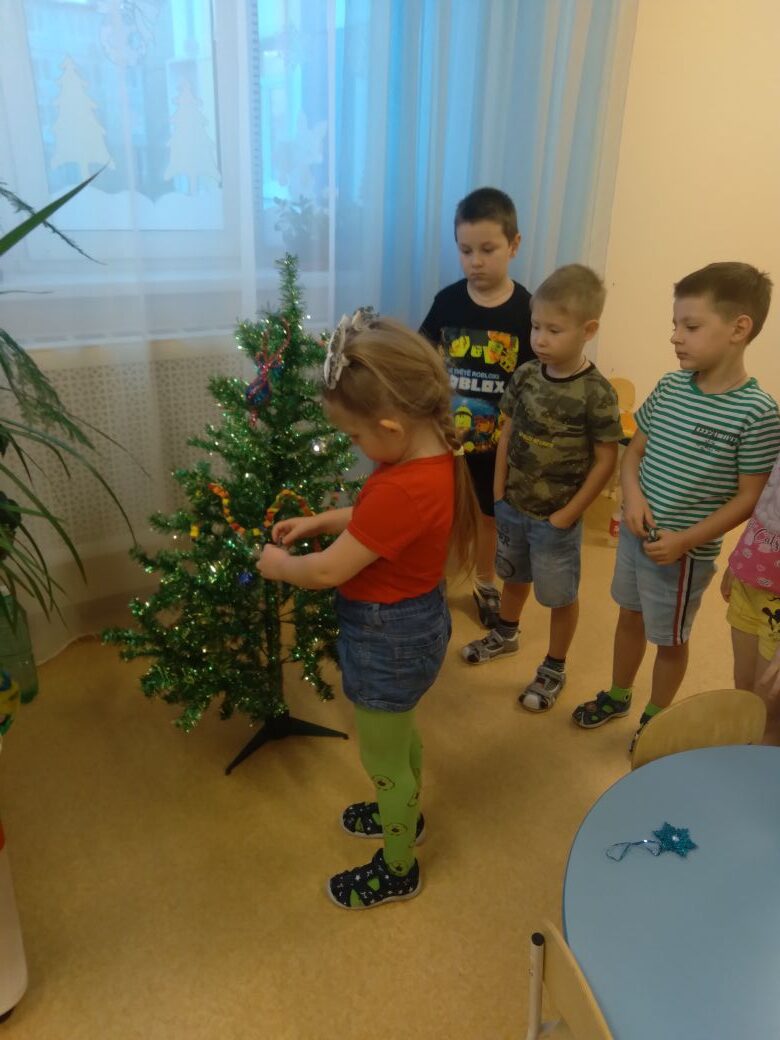 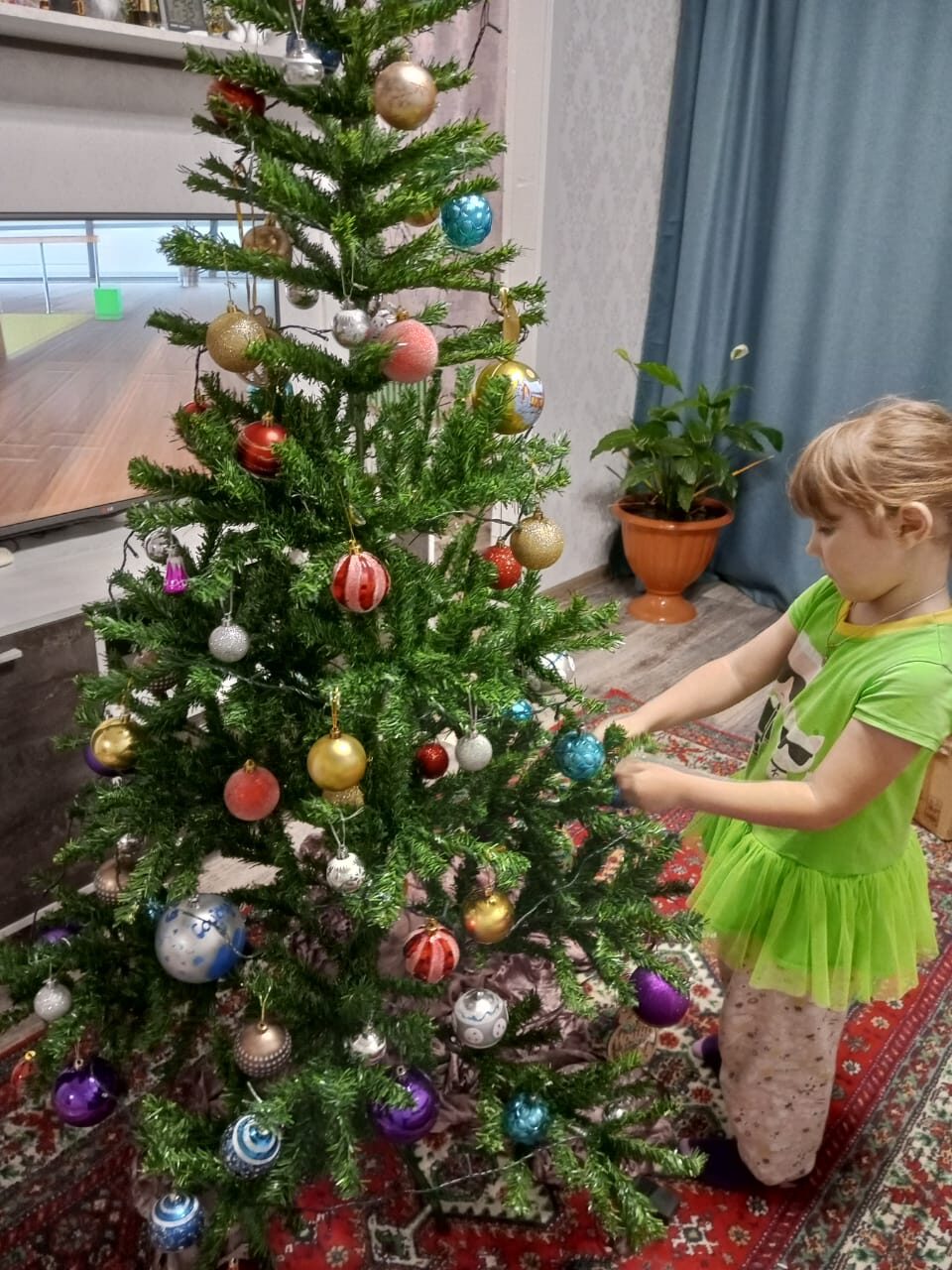 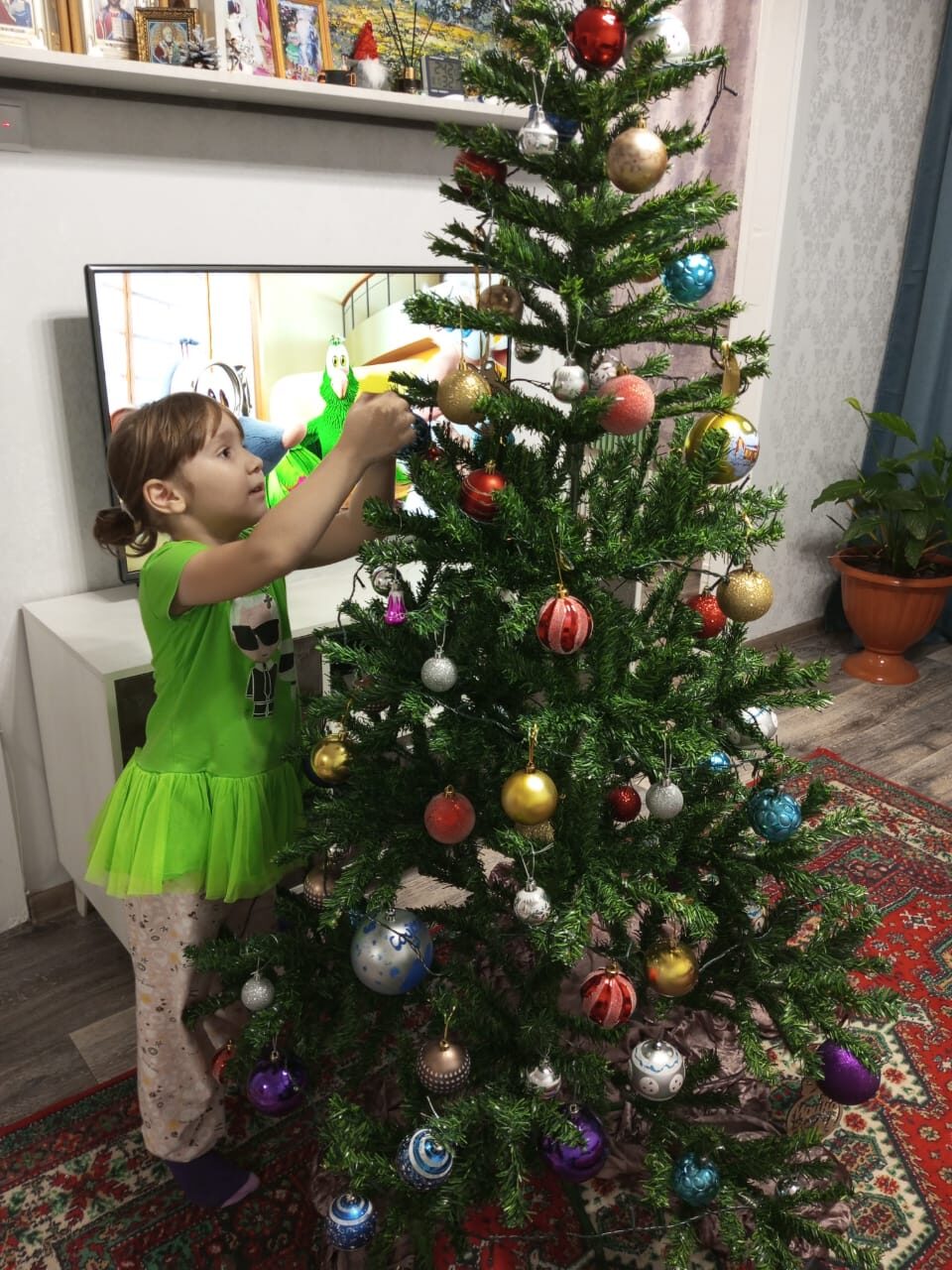 Украшаем  окна
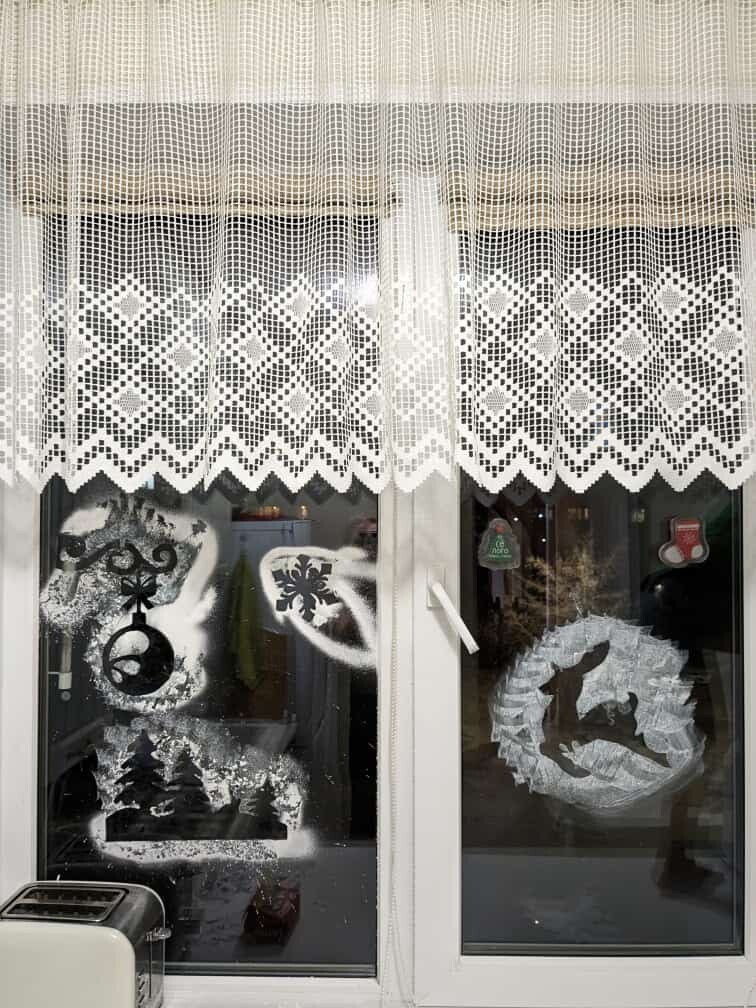 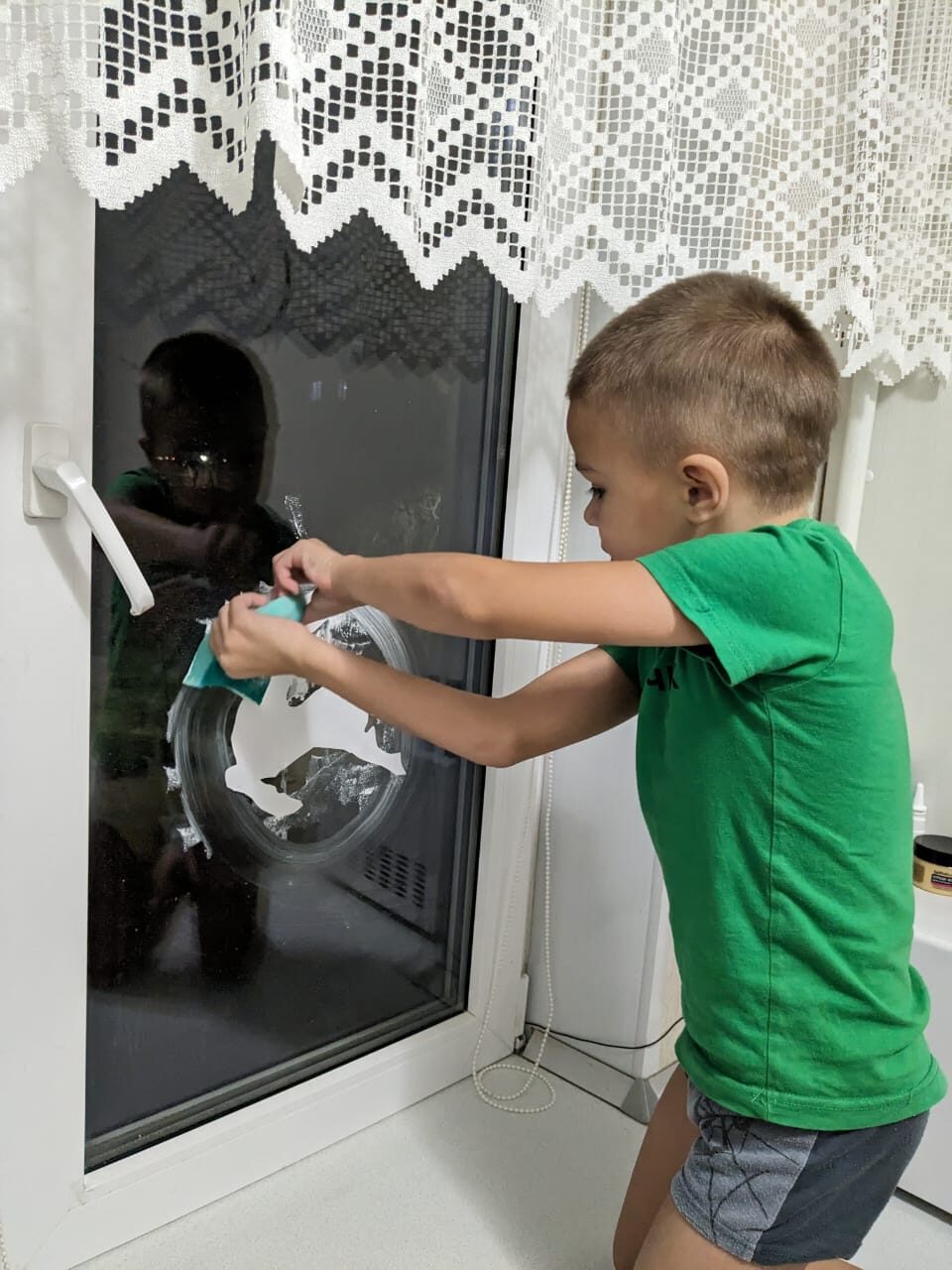 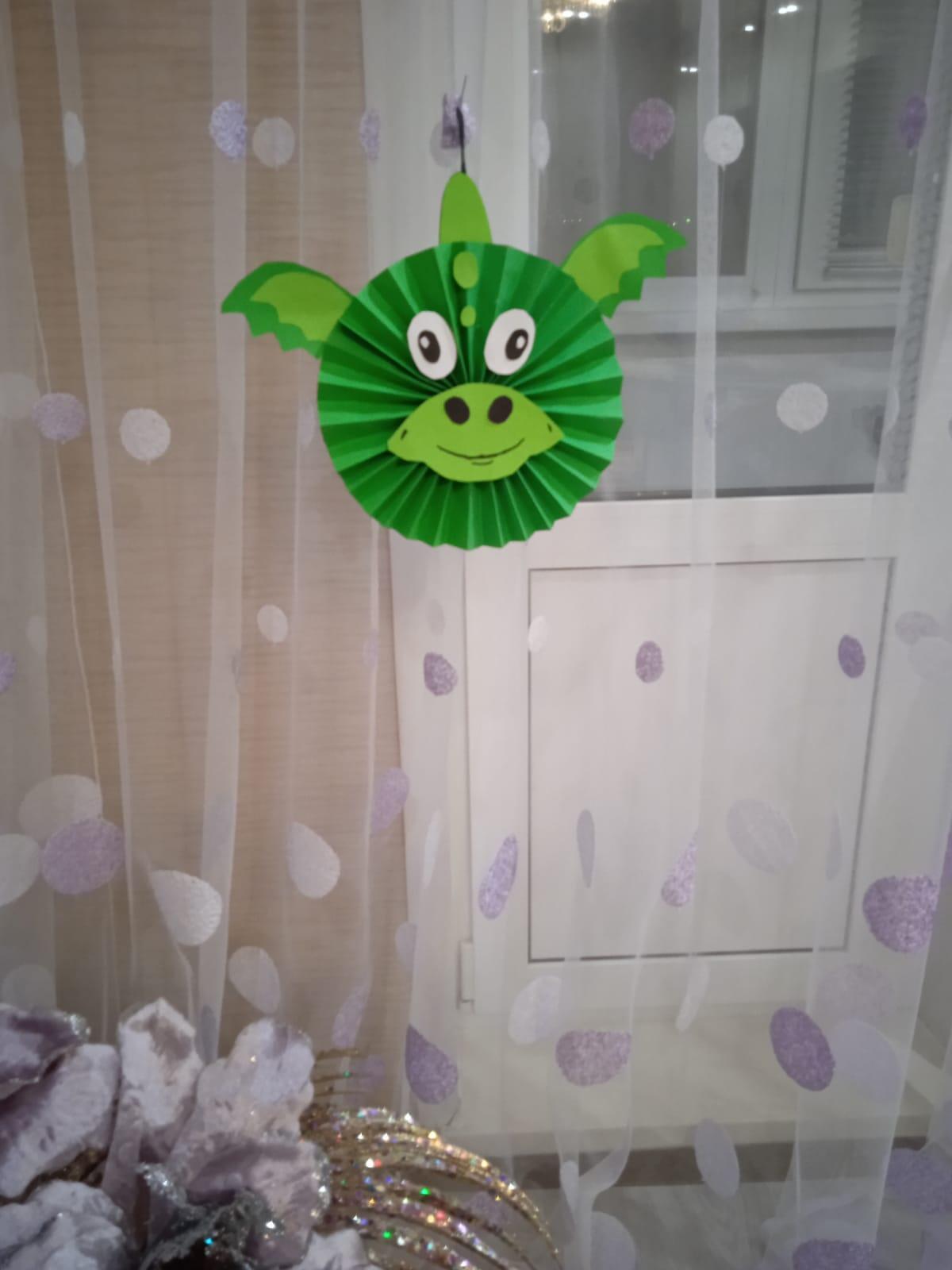 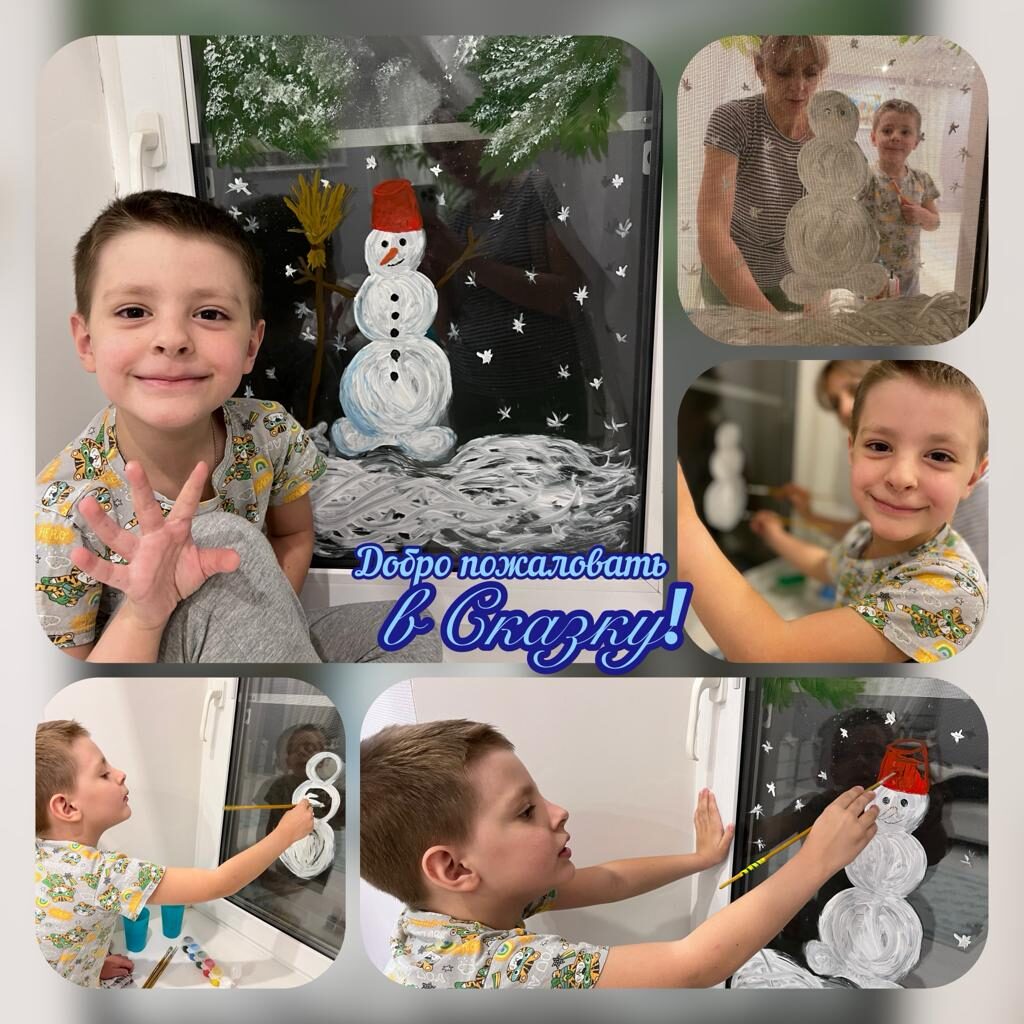 Печем печенье
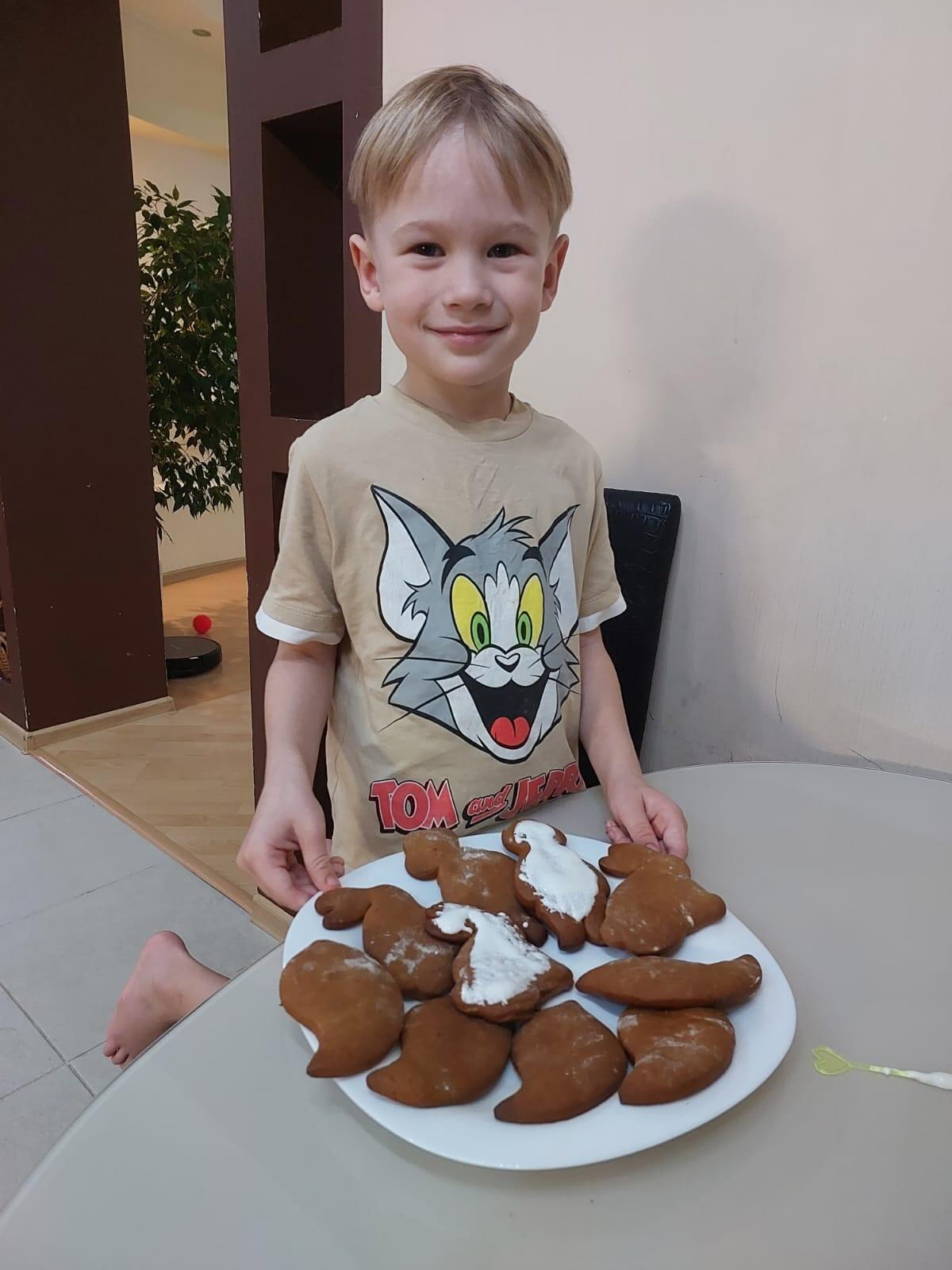 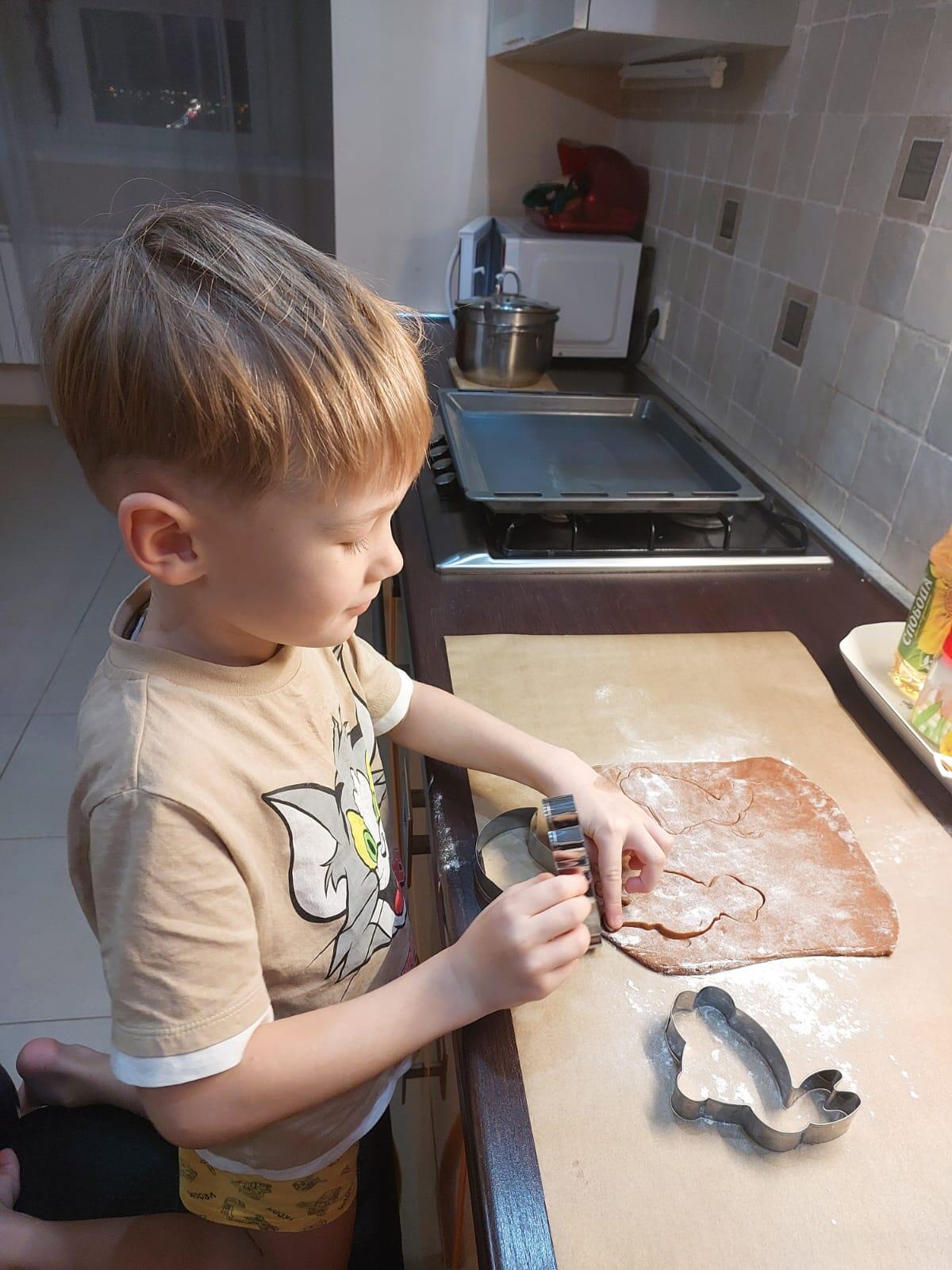 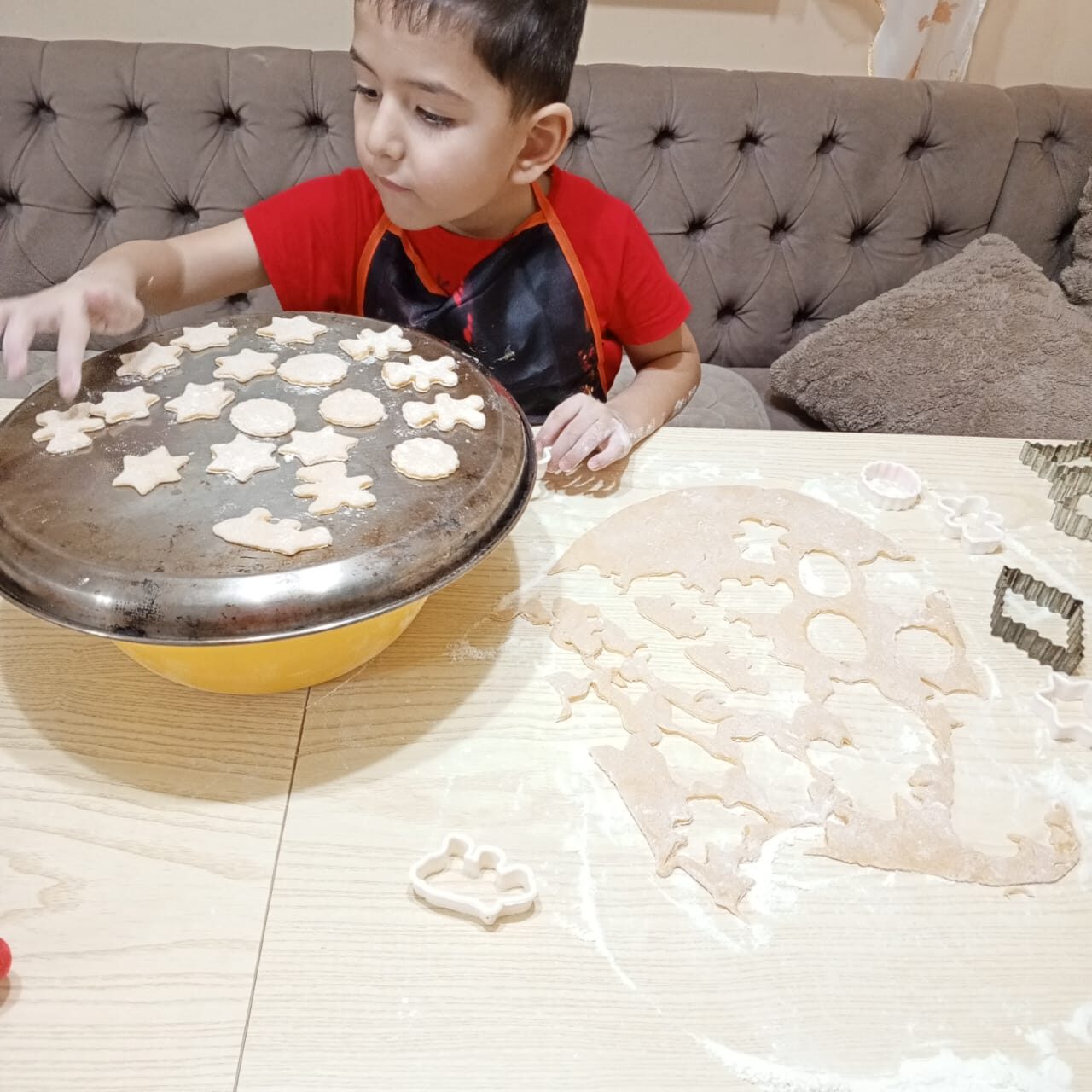 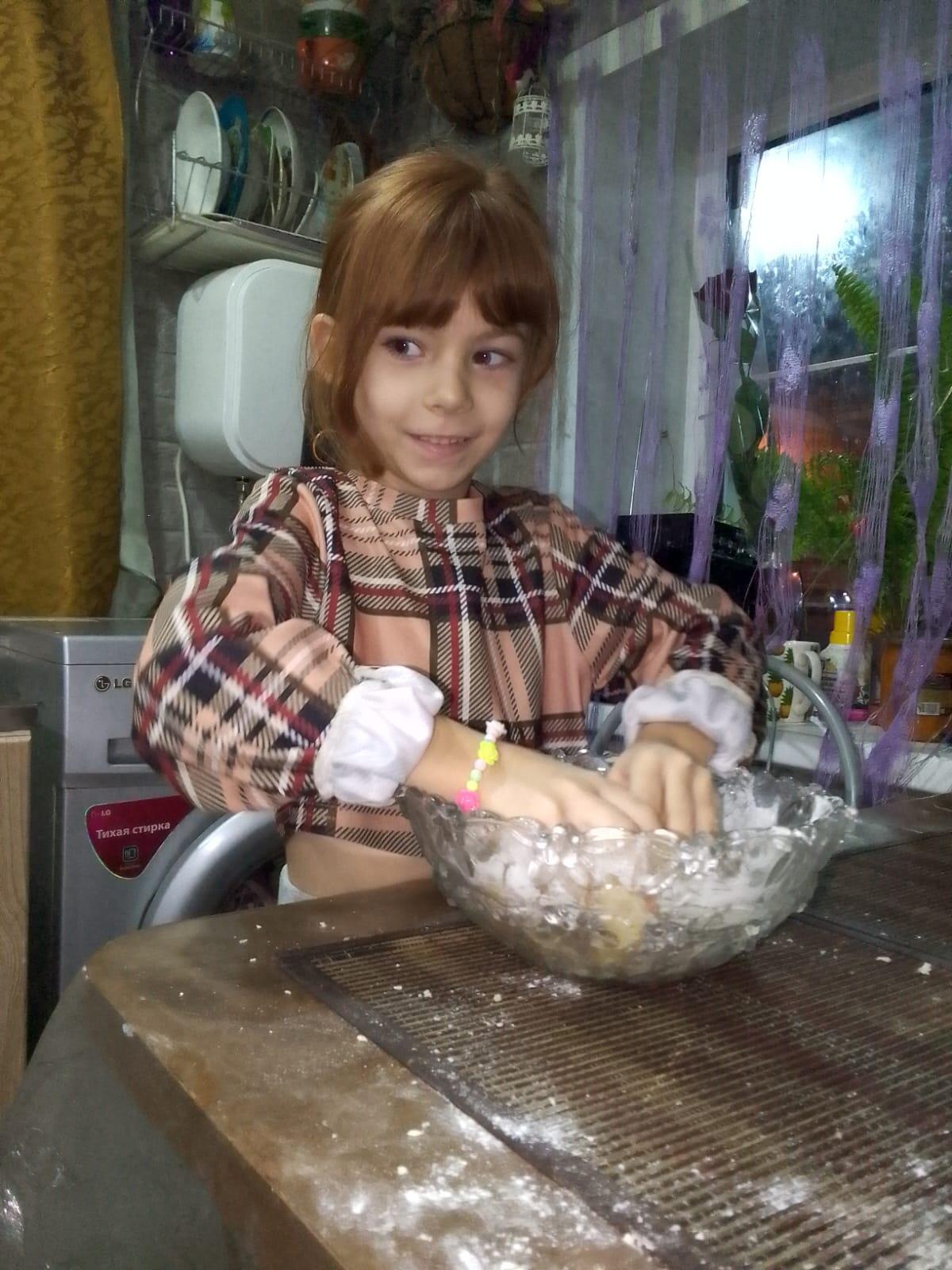 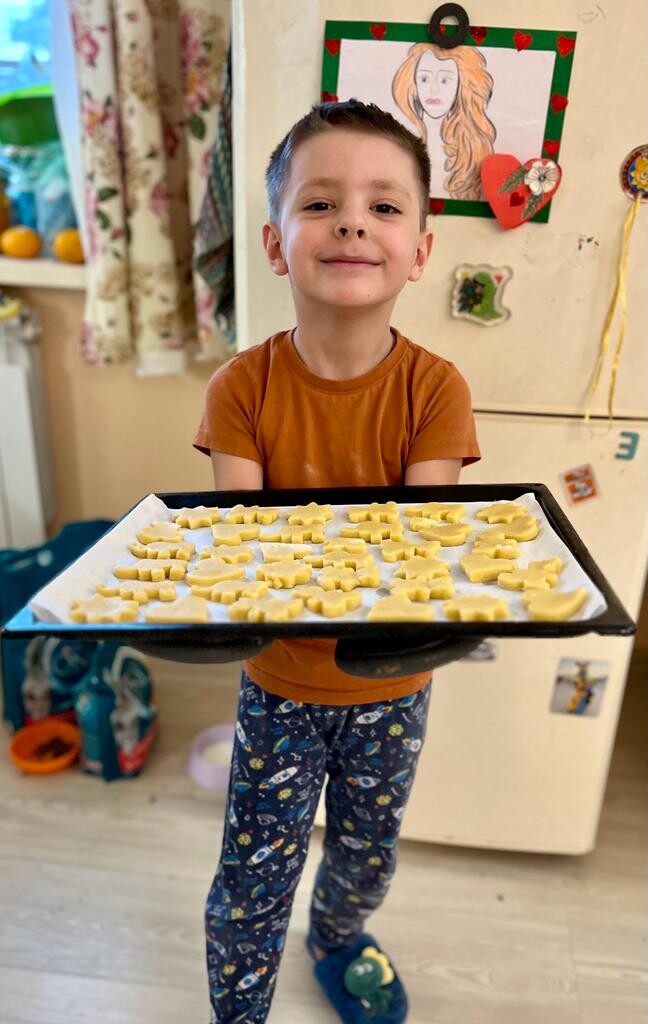 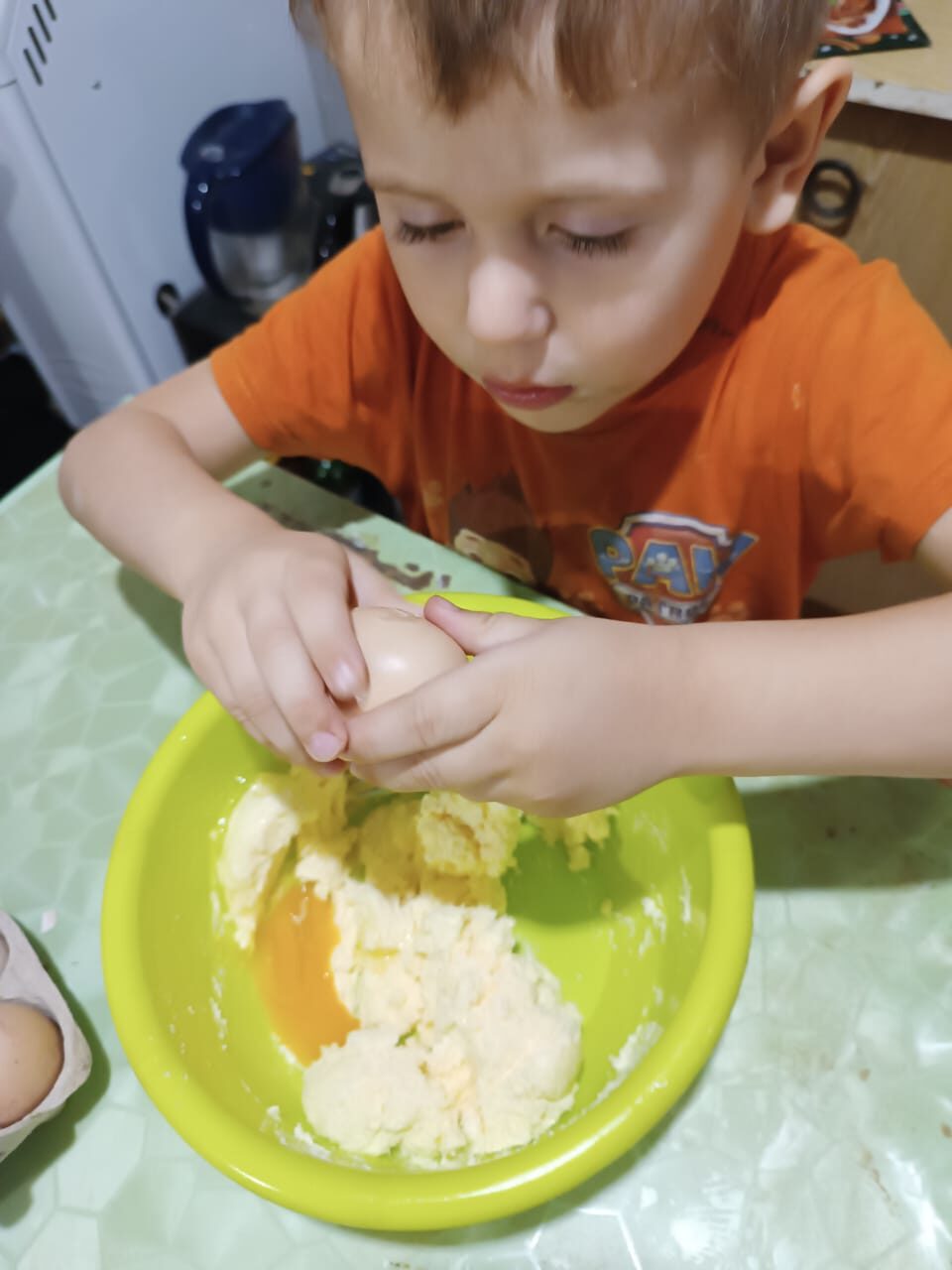 Зимние забавы
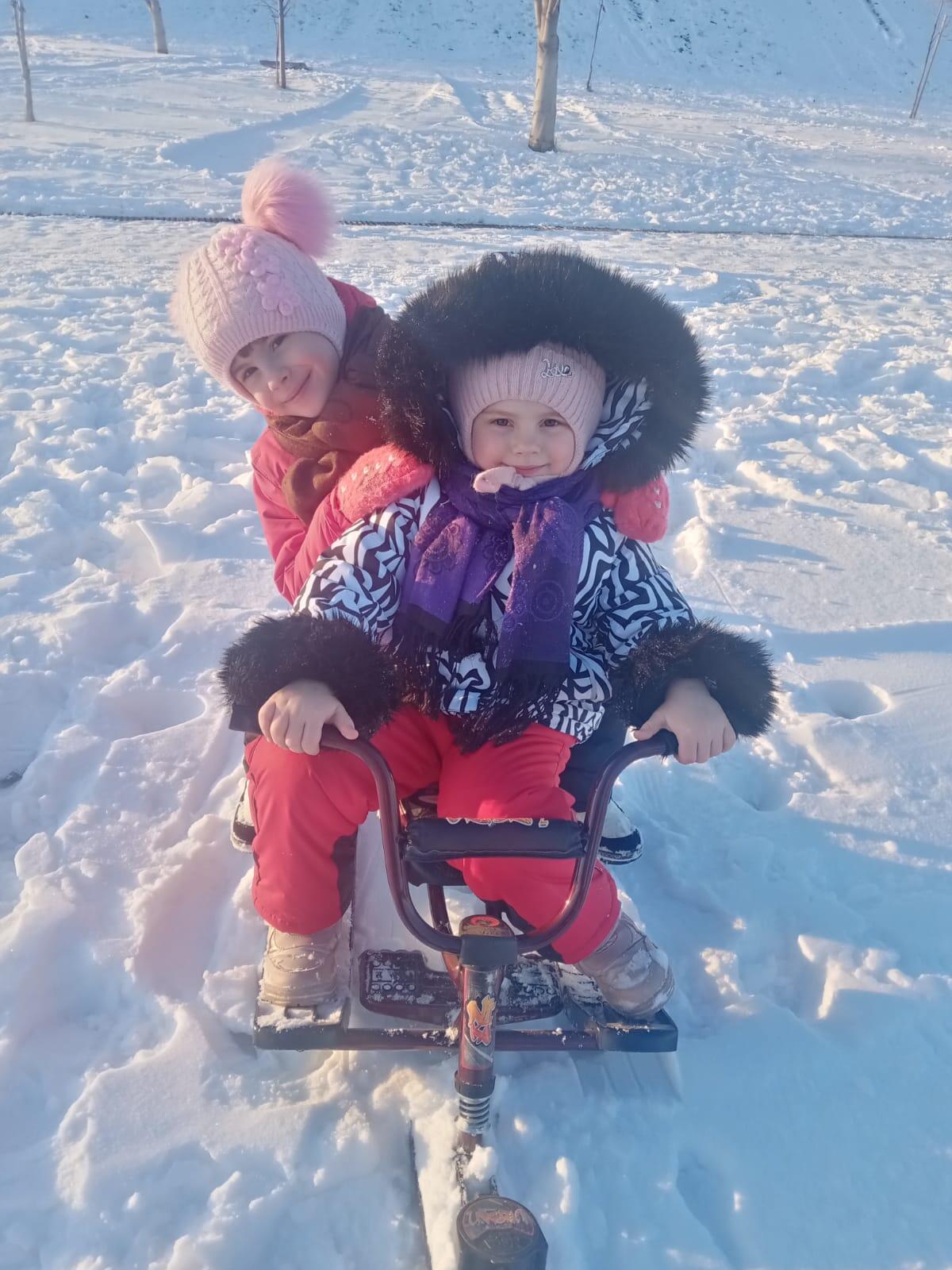 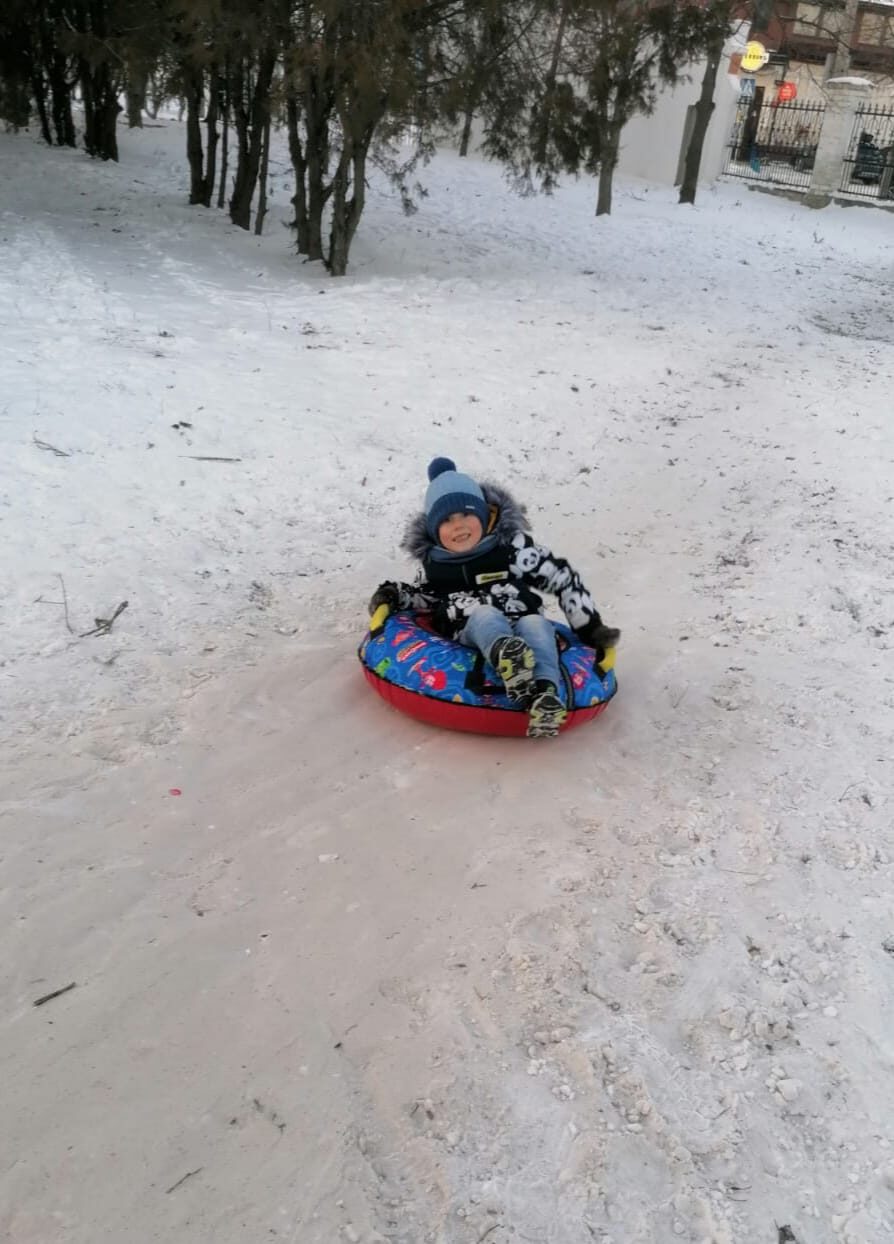 3 этап  основной 
Выставка новогодних поделок и рисунков
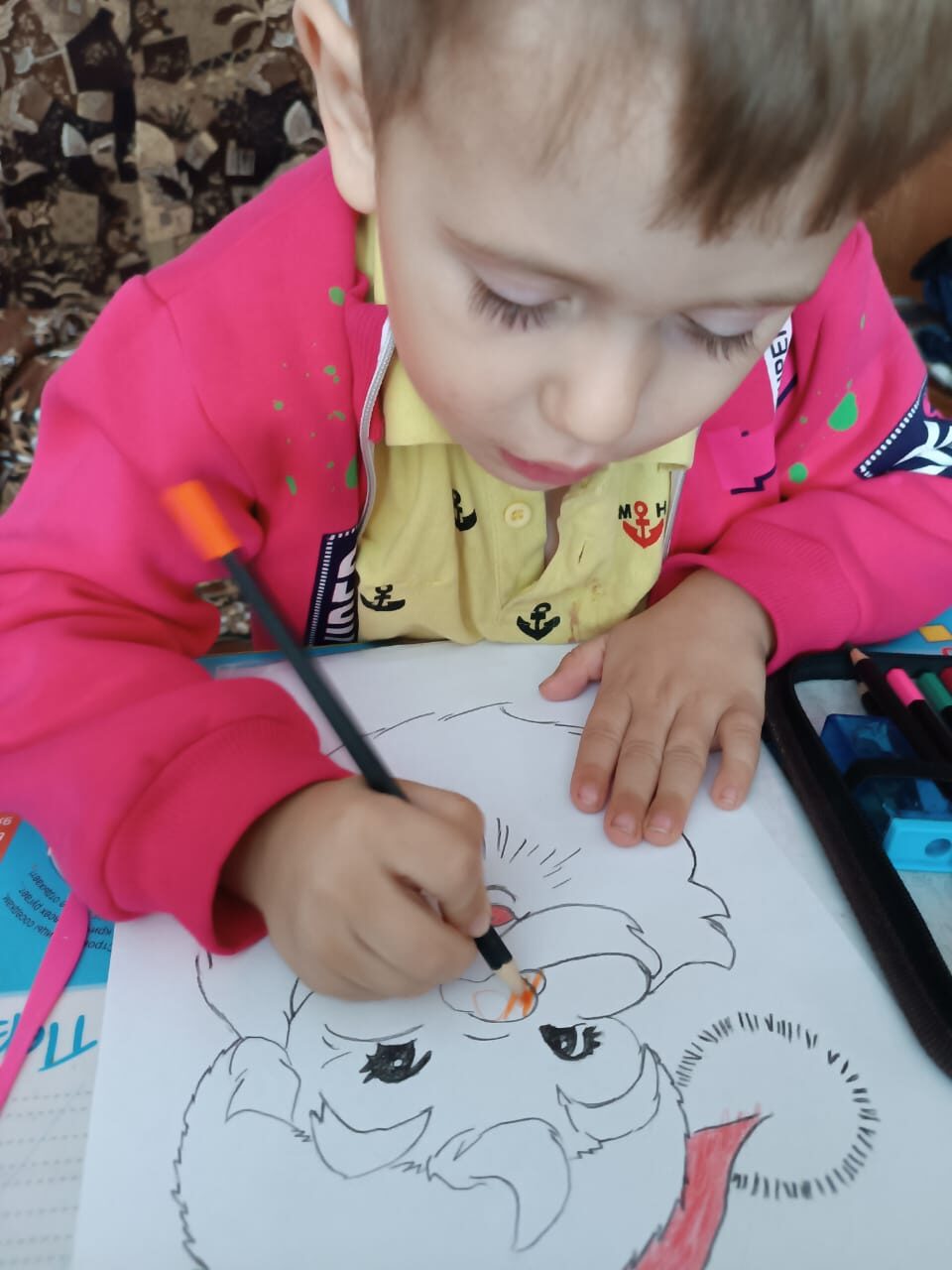 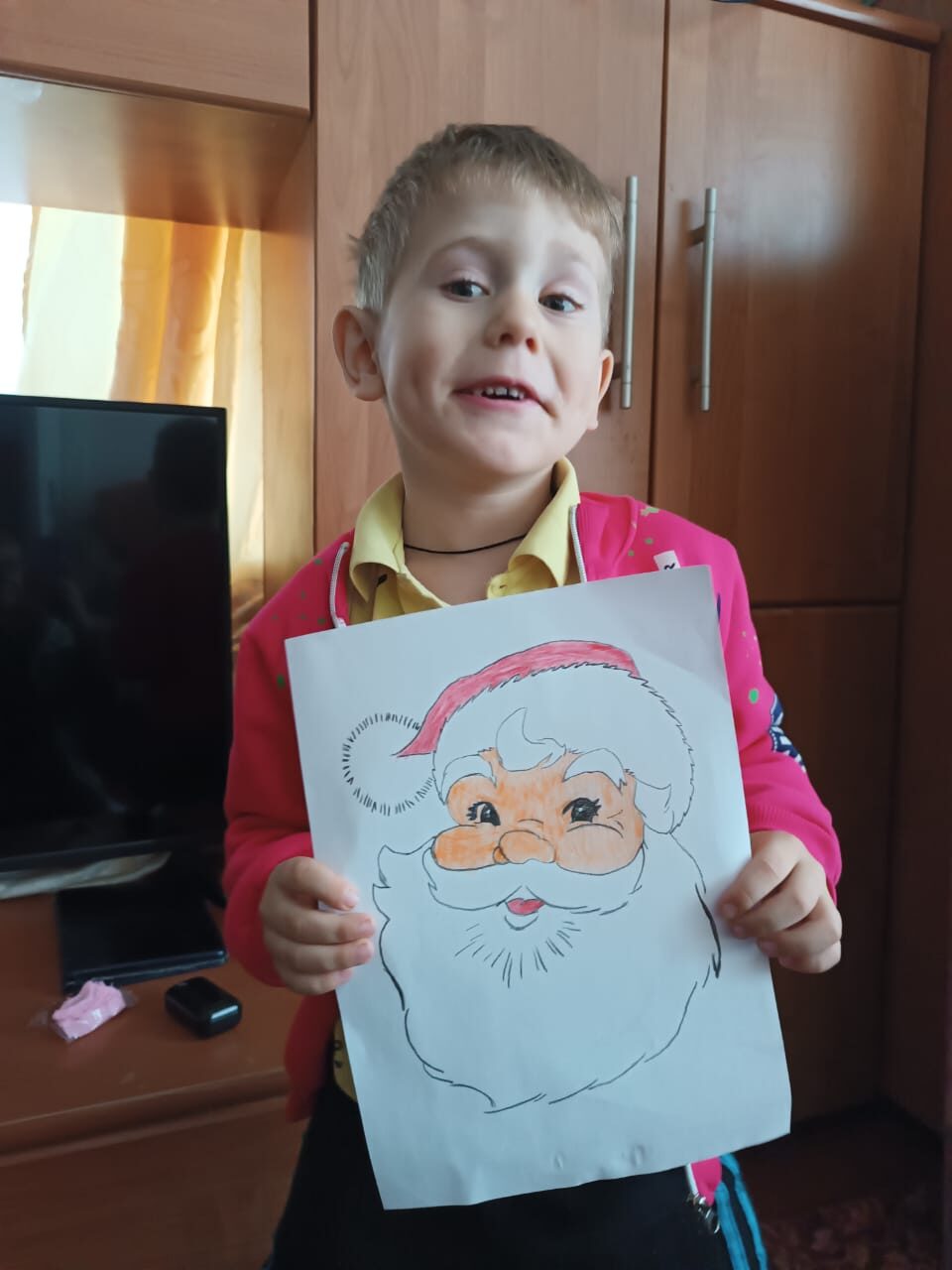 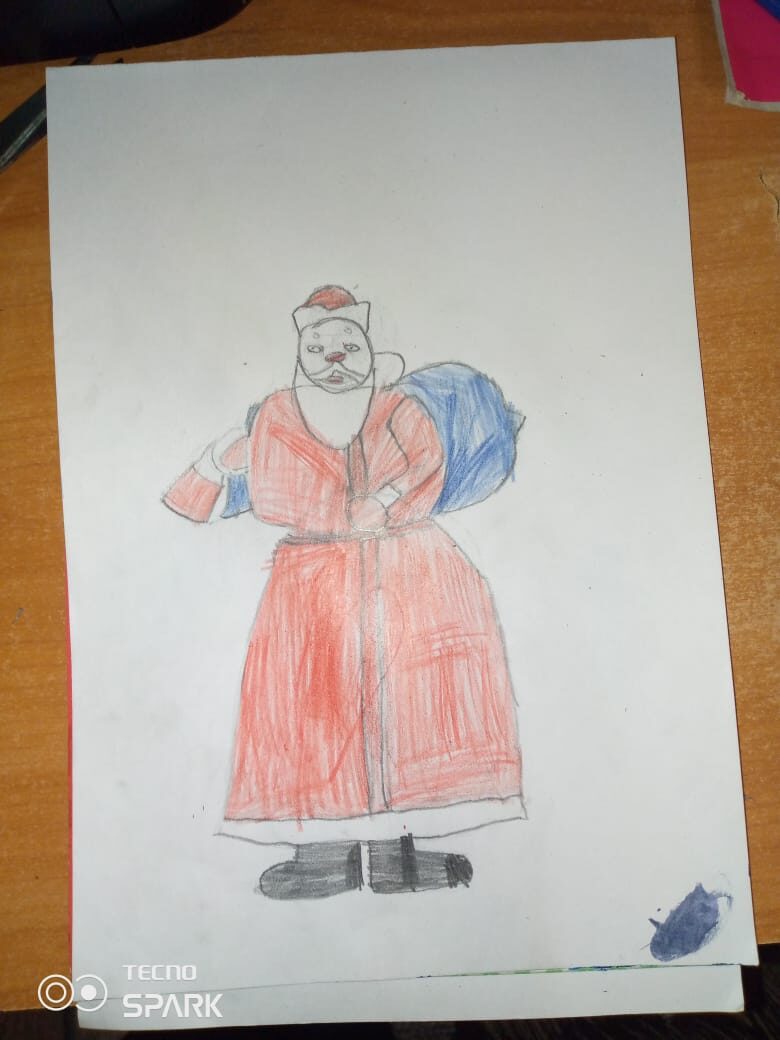 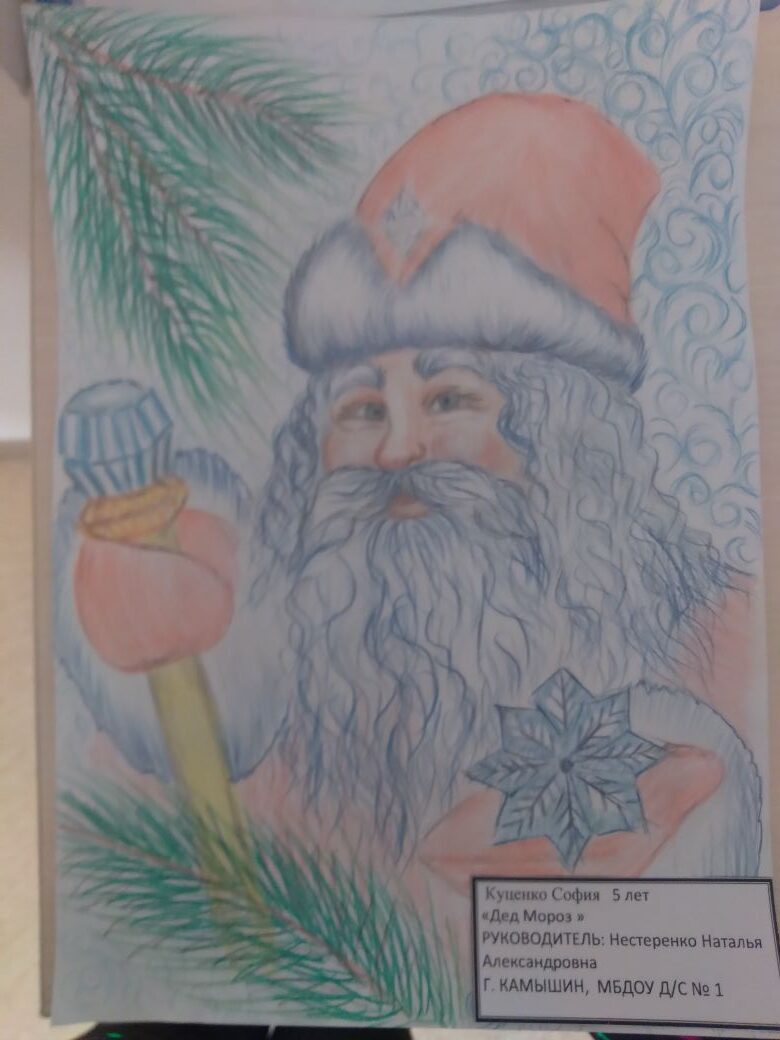 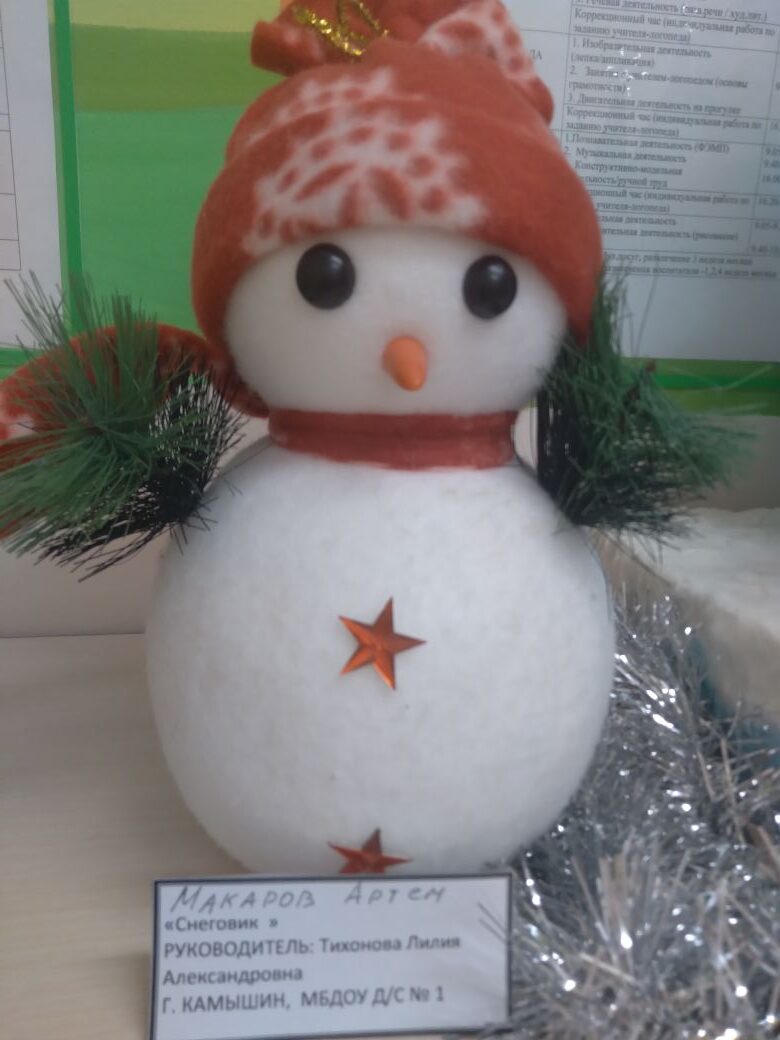 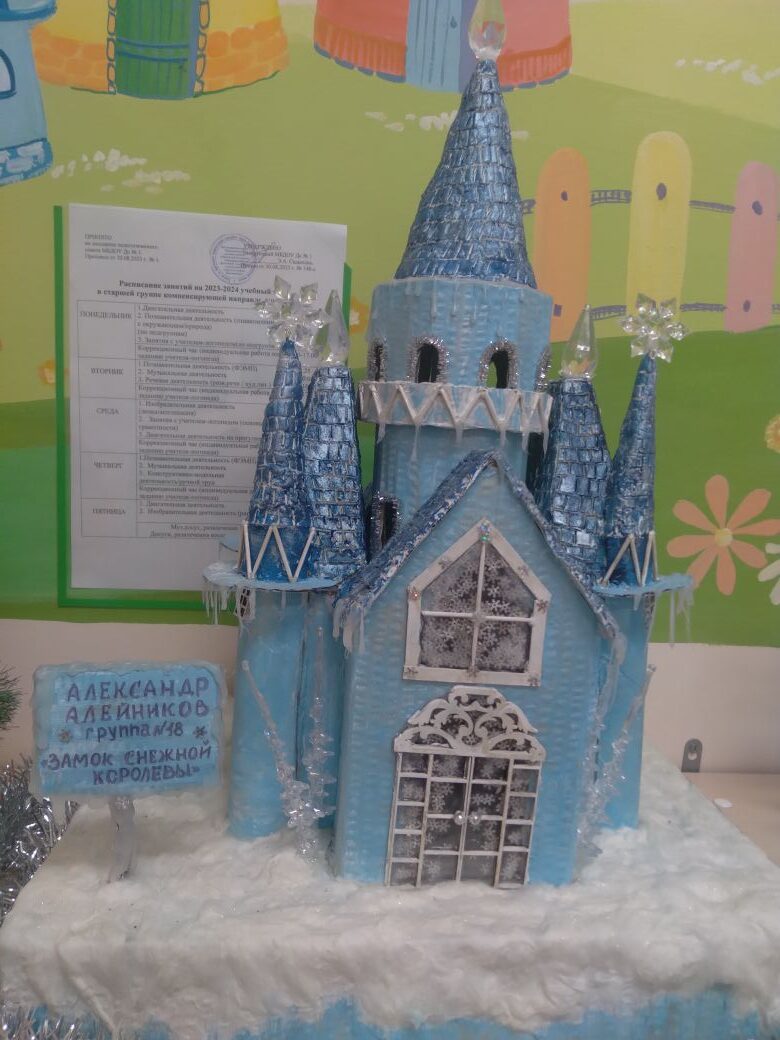 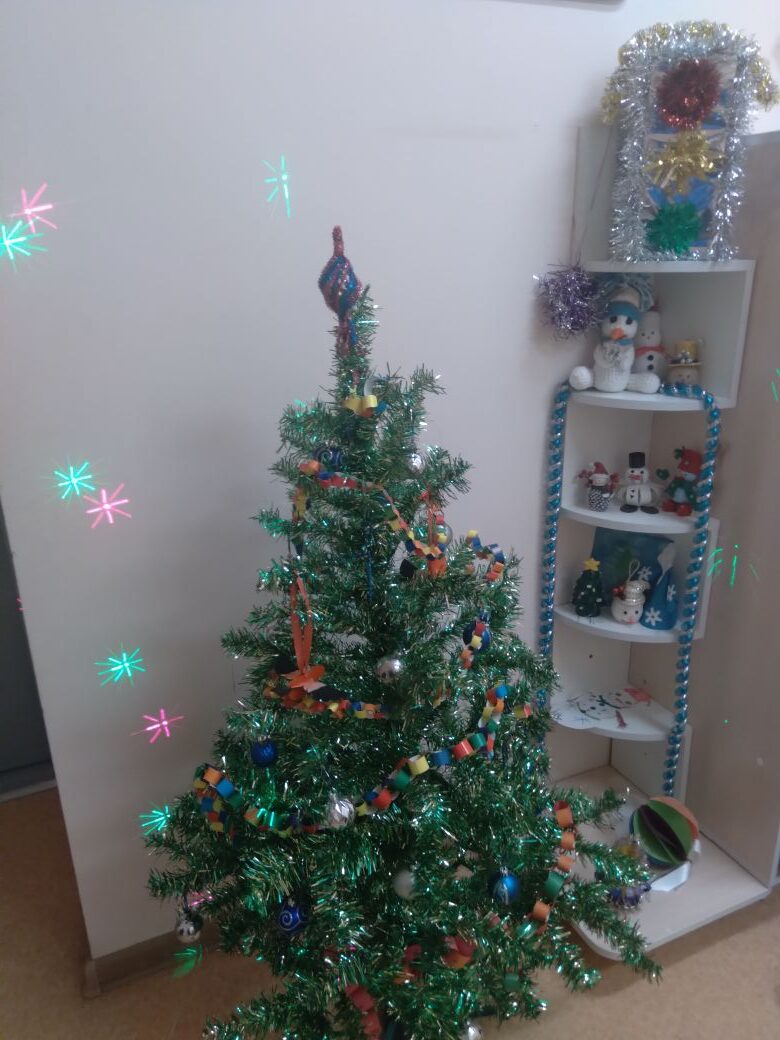 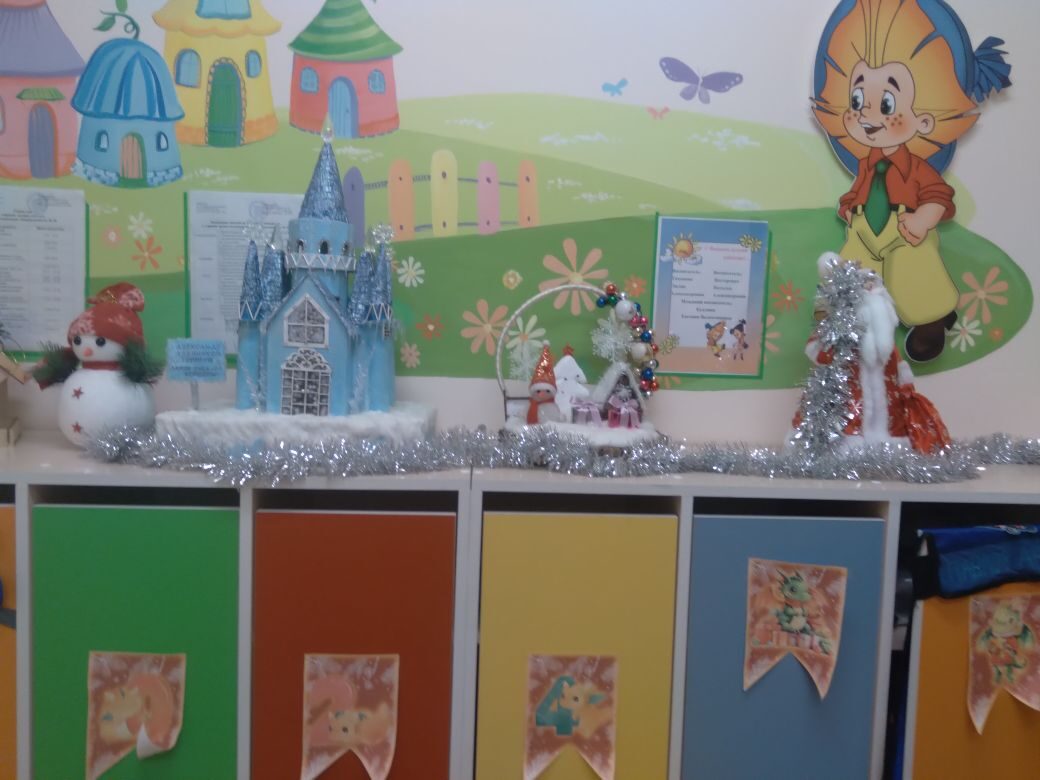 Наши любимые дети
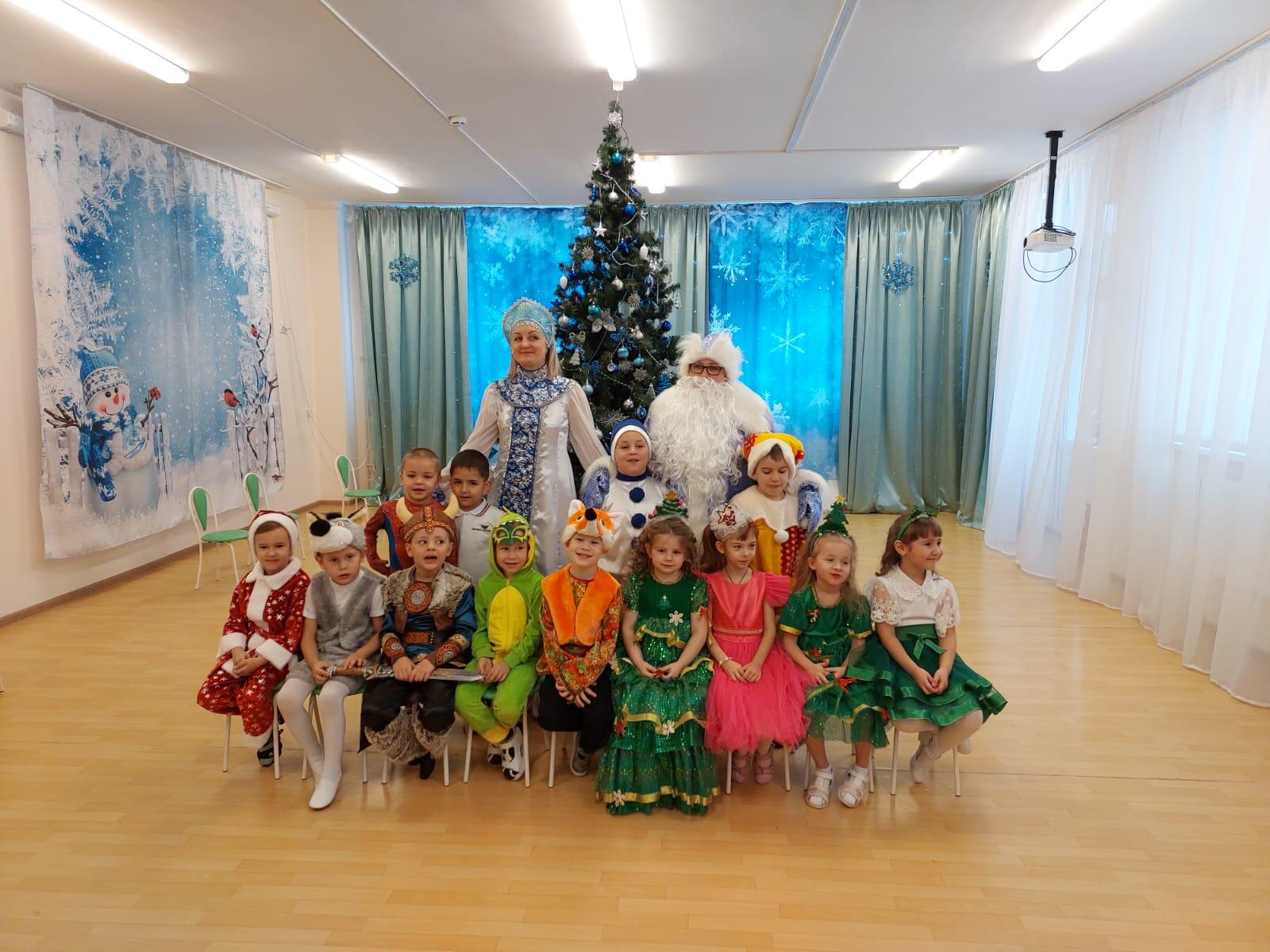 Результаты проекта: Выводы:-у детей сформированы обширные знания о празднике Новый год, об истории новогодней ёлки, о традиции встречи праздника в разных странах;  появился позитивный настрой в преддверии новогоднего праздника, дети научились   действовать согласованно, переживать радость от результатов общих усилий и совместной деятельности;-дети и родители проявили активность  в подготовке к Новому году.
Спасибо за внимание. Успехов в работе!!!